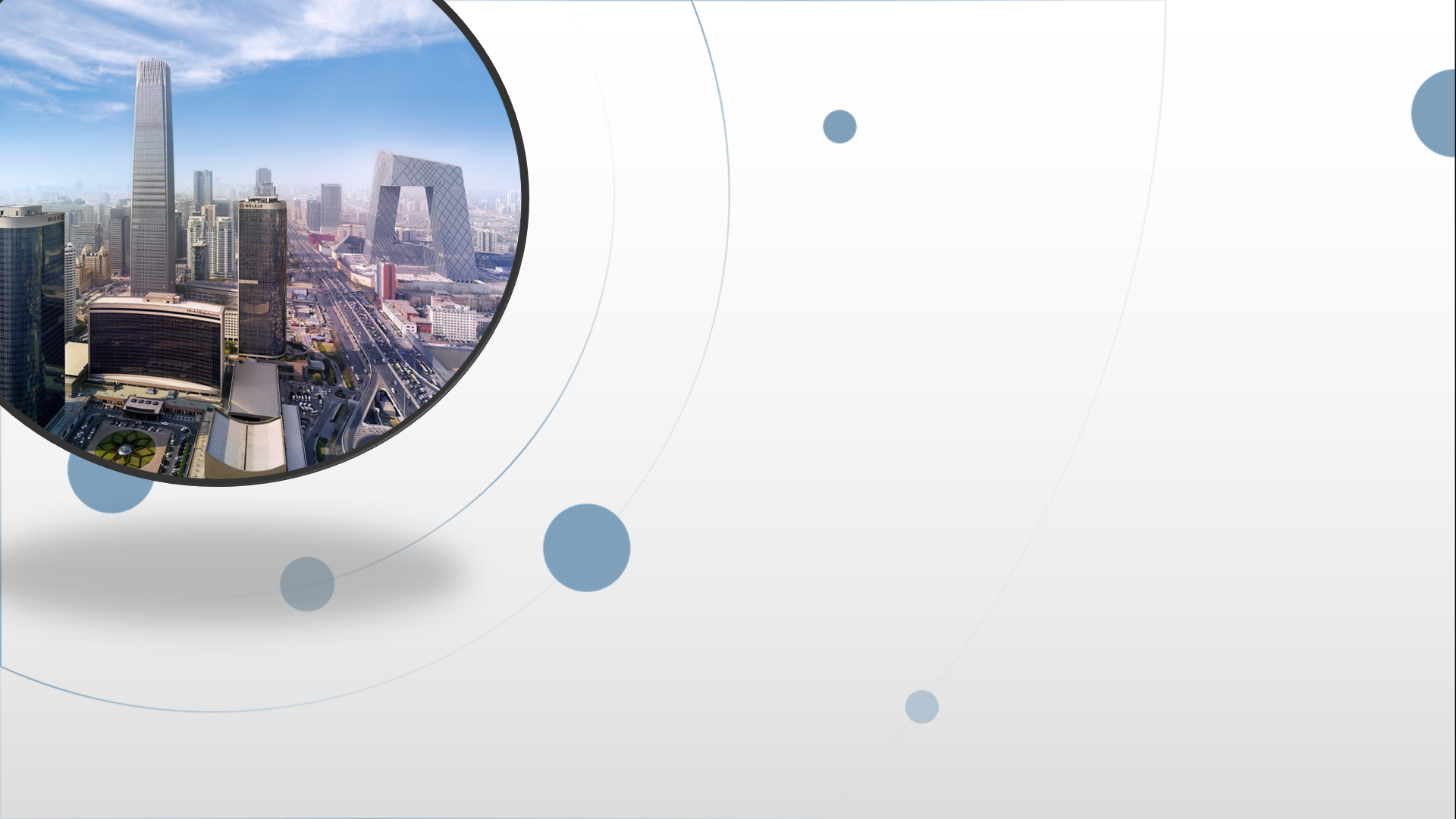 朝阳区线上课堂·高一年级地理
北京市普通高中学业水平合格性考试试题分析（一）
北京化工大学附属中学   薛盼盼
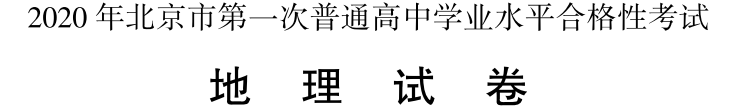 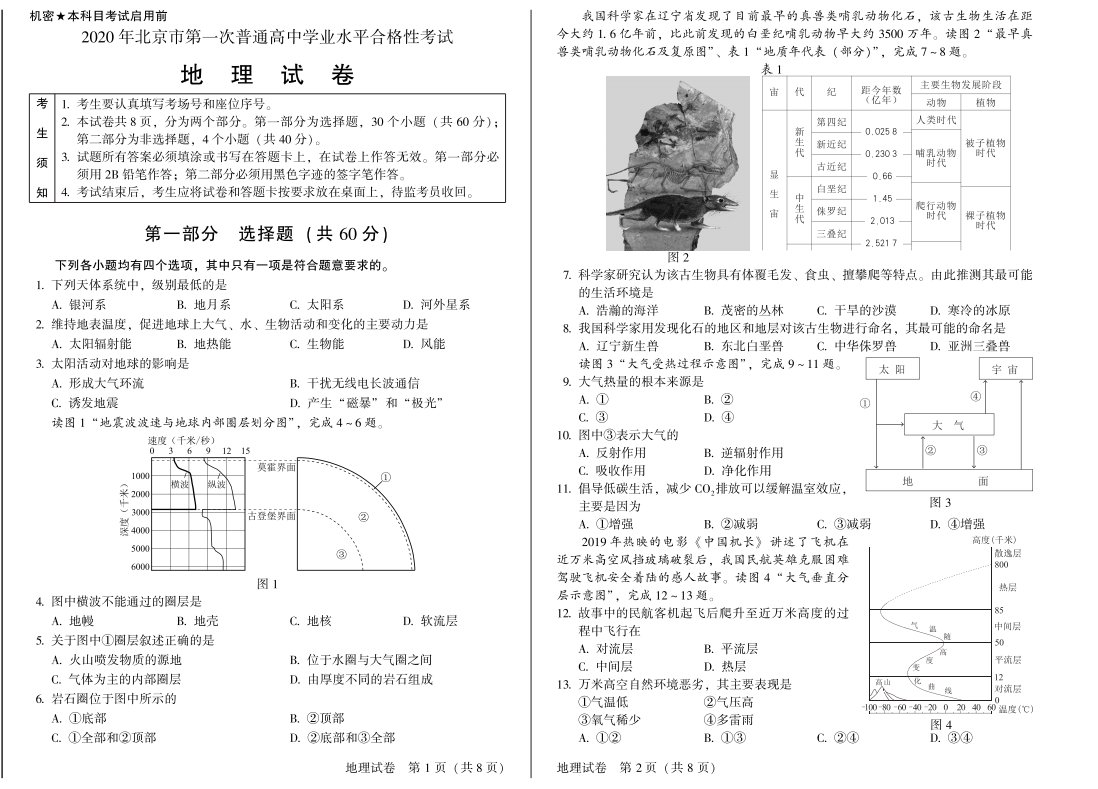 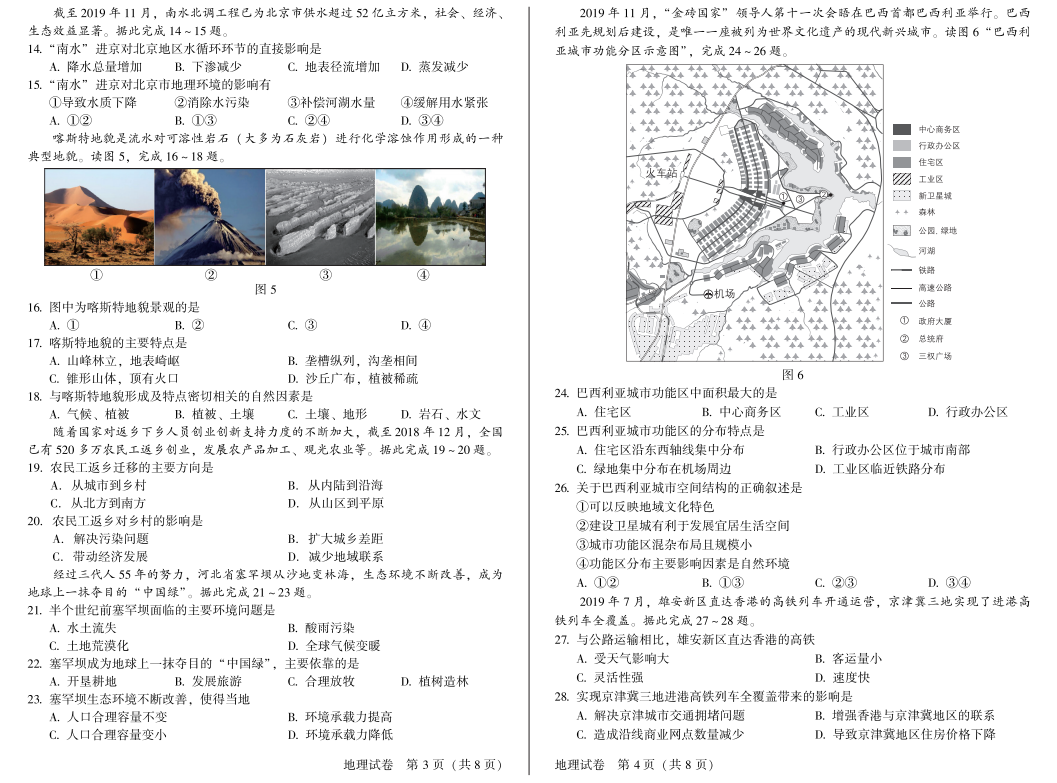 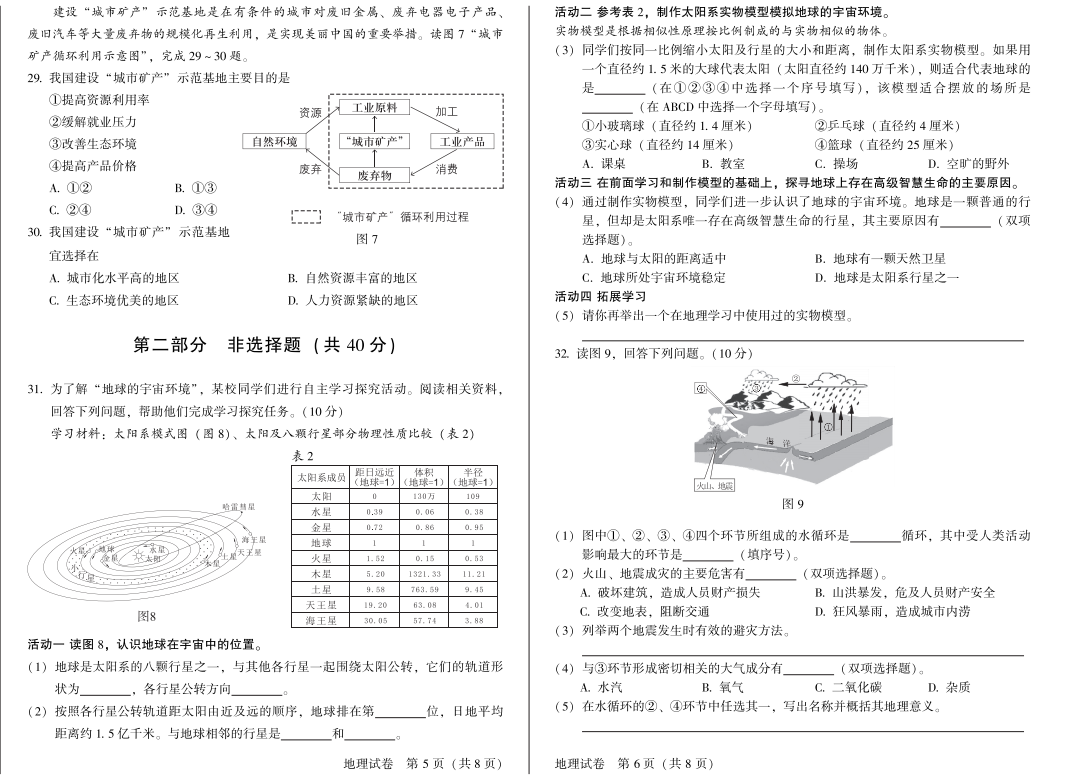 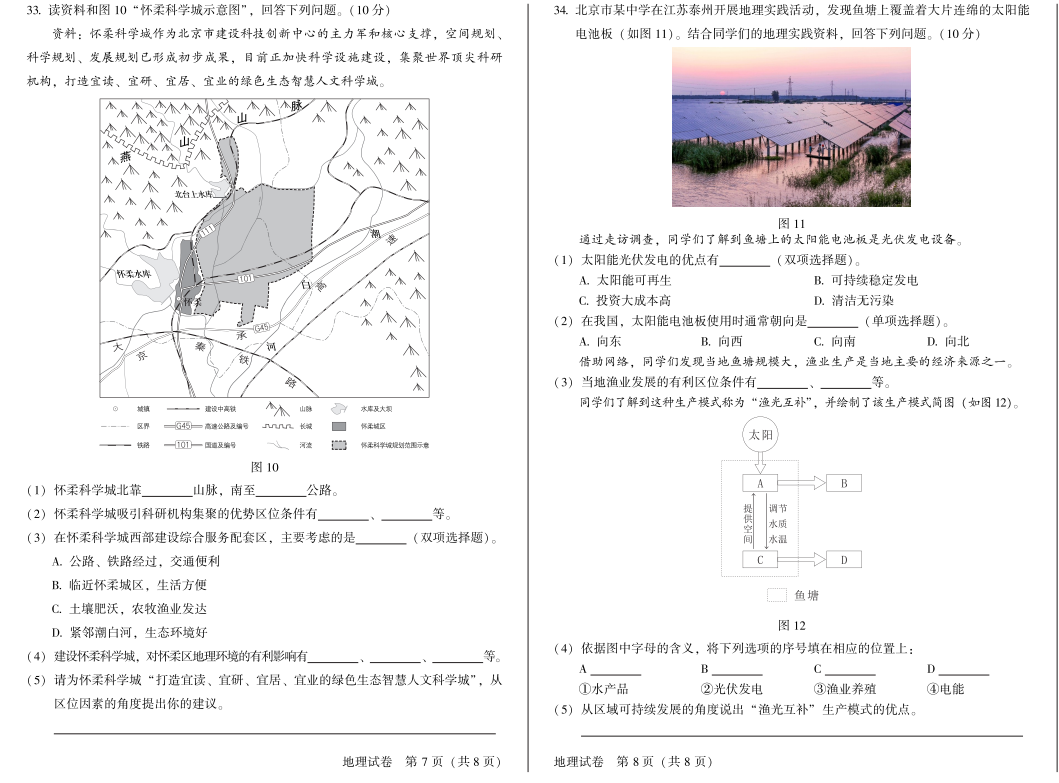 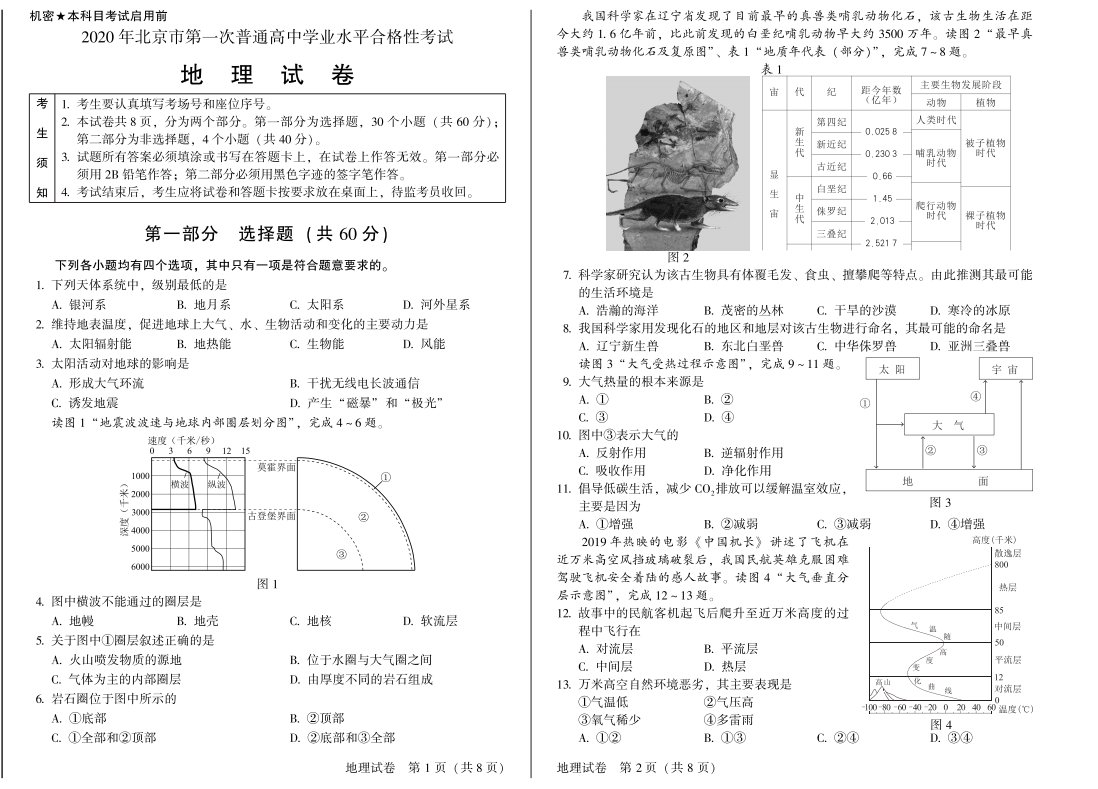 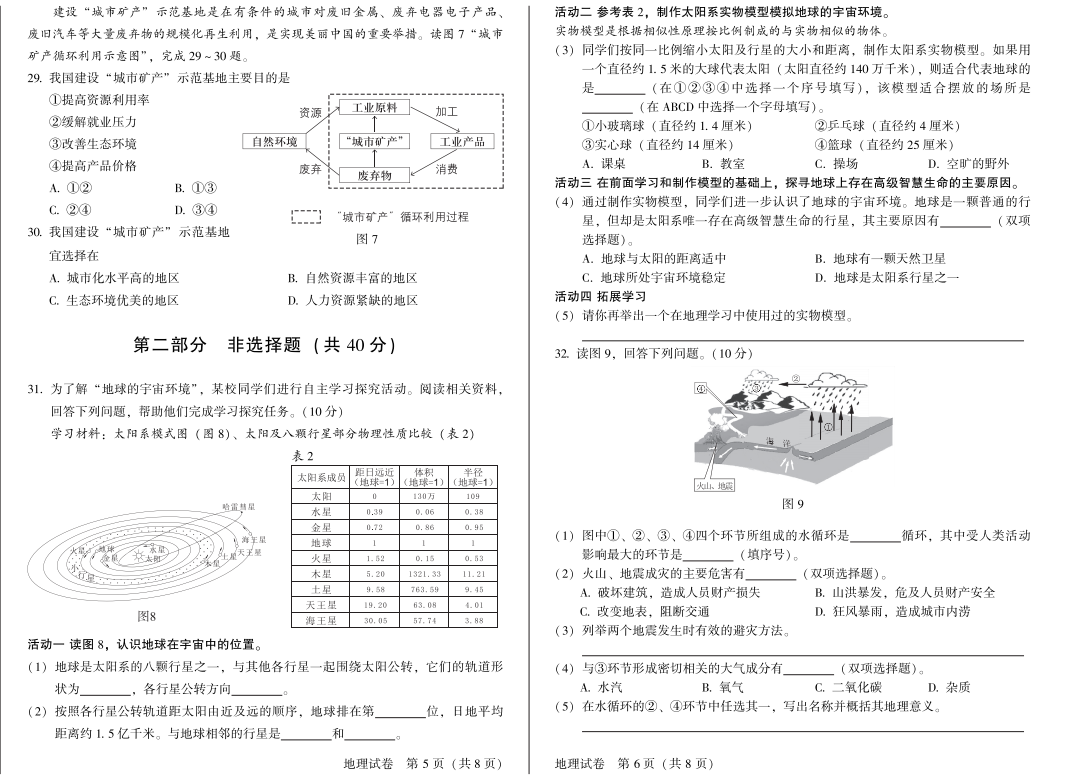 第
一
章
知
识
框
架
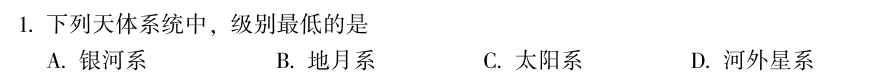 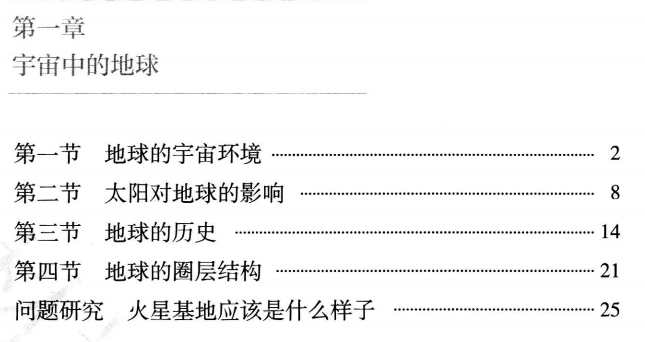 课程标准：
运用资料，描述地球所处的宇宙环境
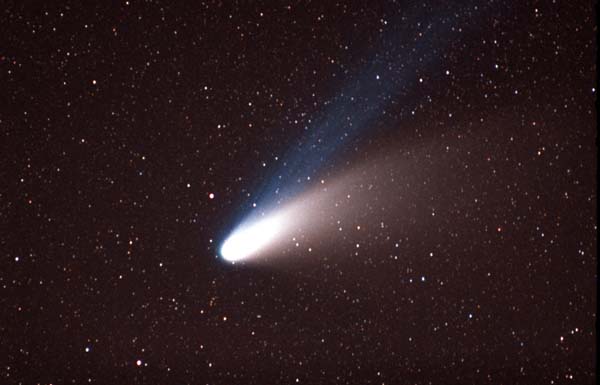 彗星
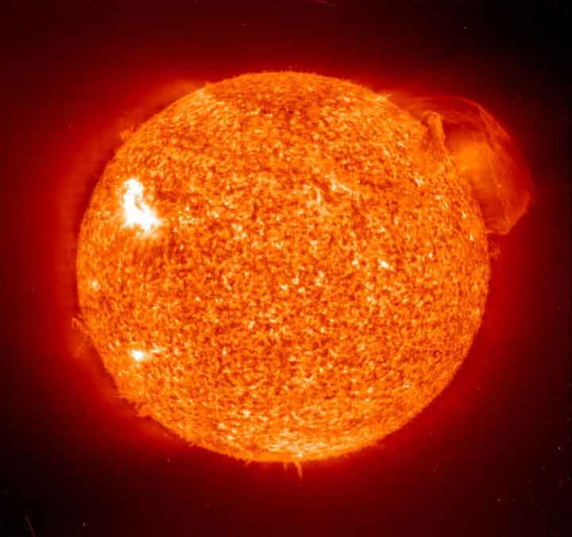 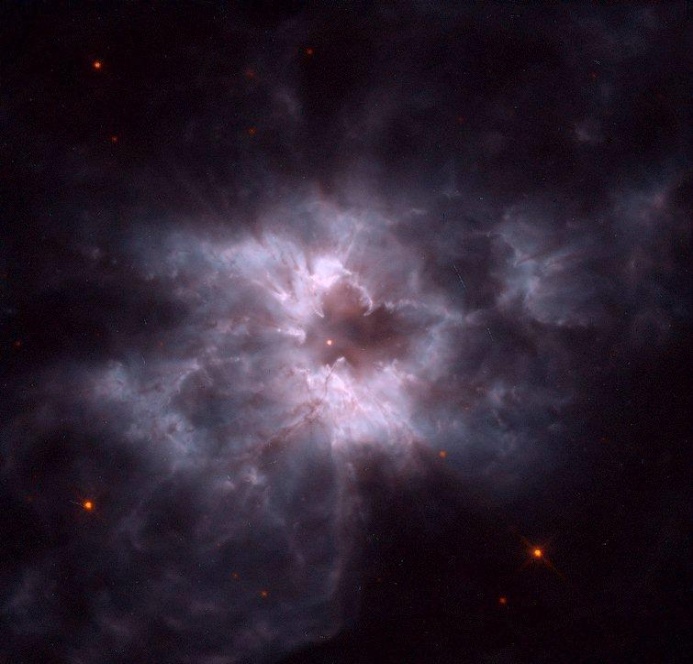 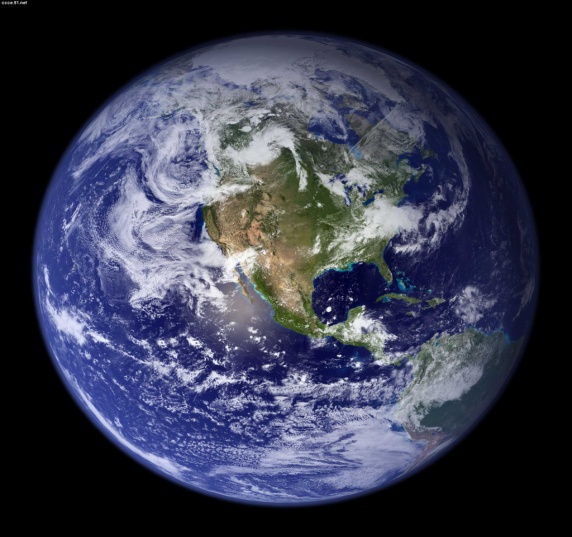 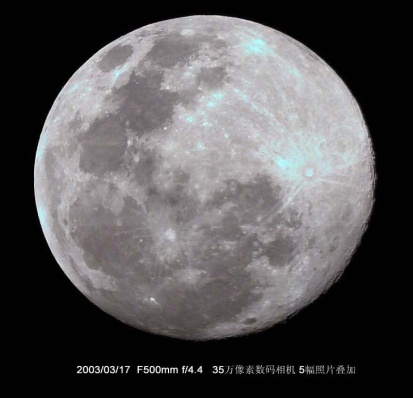 星云
行星（地球）
恒星（太阳）
卫星（月球）
天体
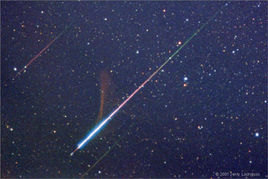 流星体
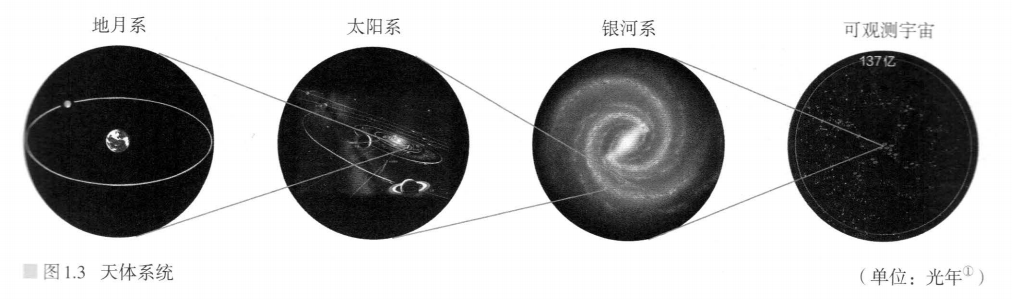 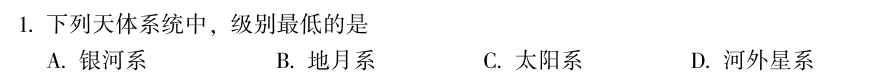 √
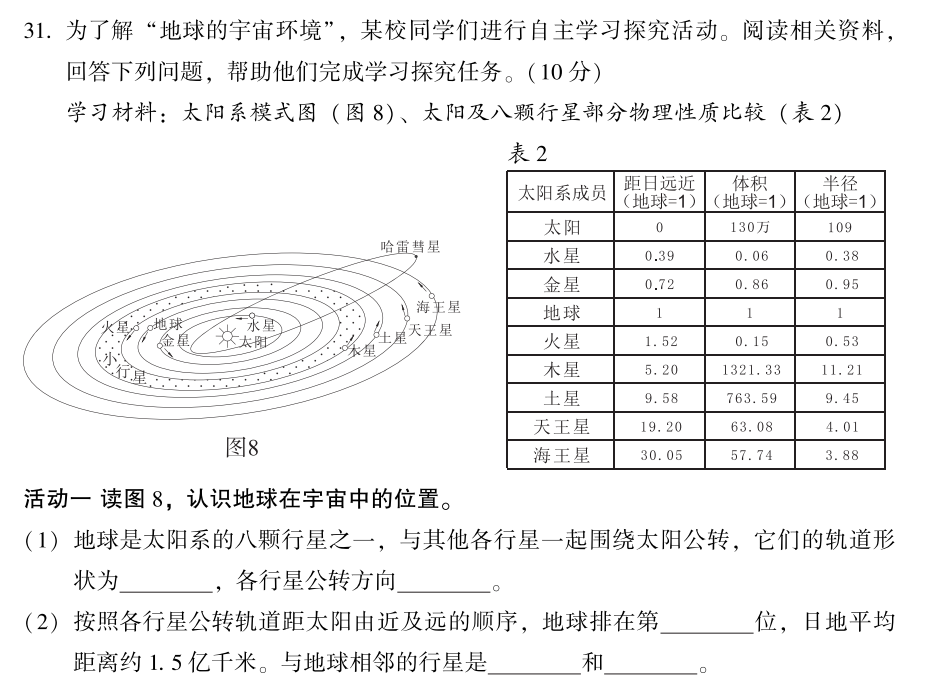 椭圆形
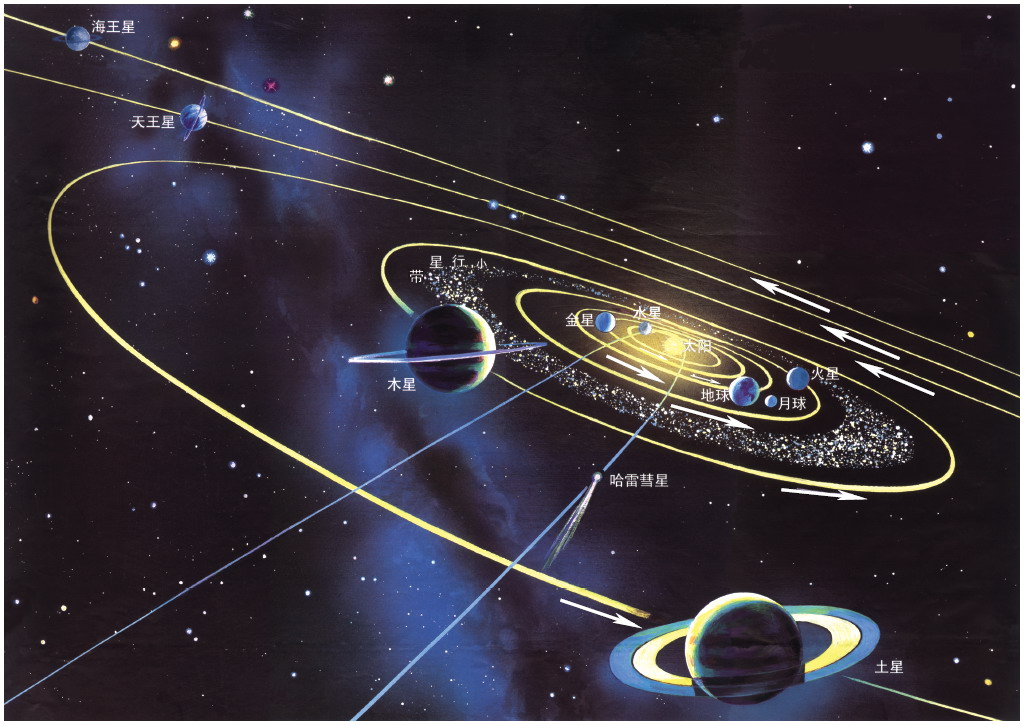 共同特征
同向性
共面性
近圆性
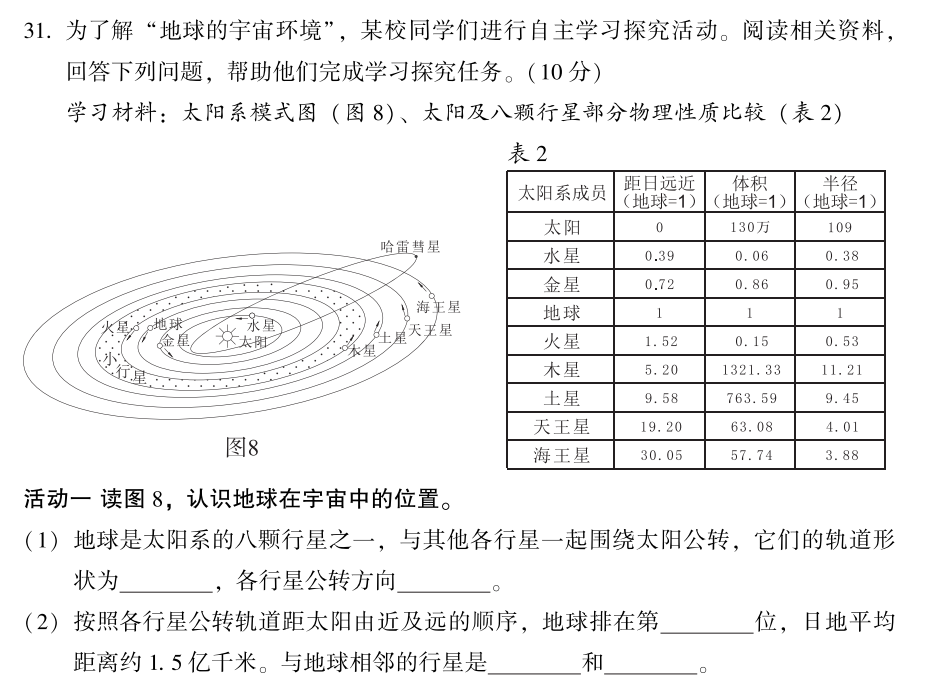 1
4
3
8
7
2
5
6
椭圆形
相同
三
金星
火星
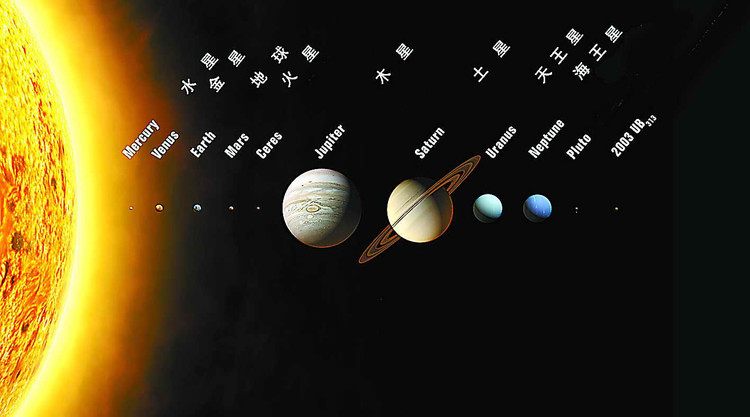 类地行星
远日行星
巨行星
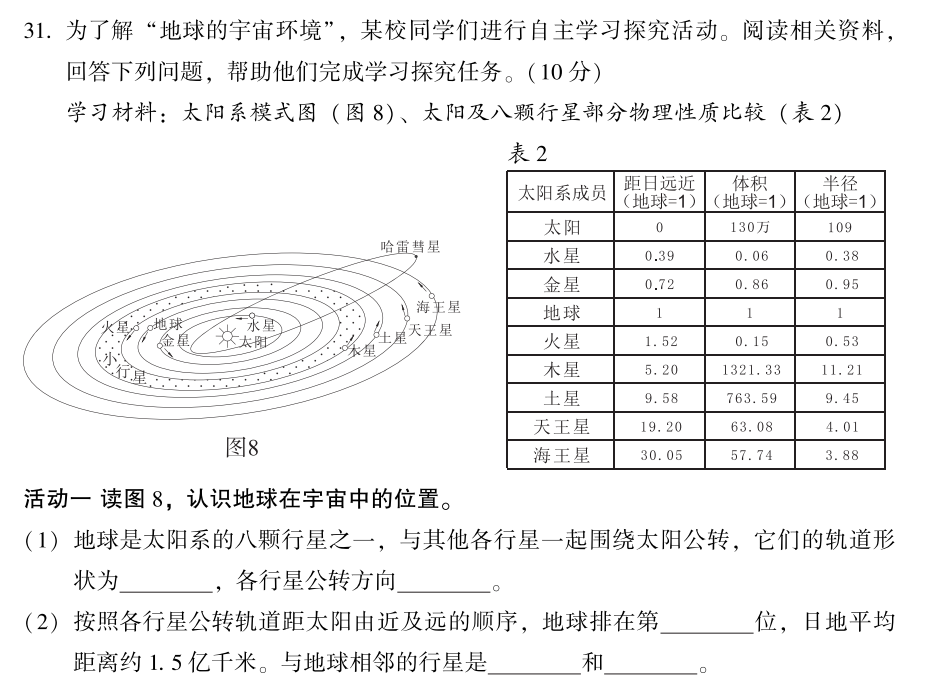 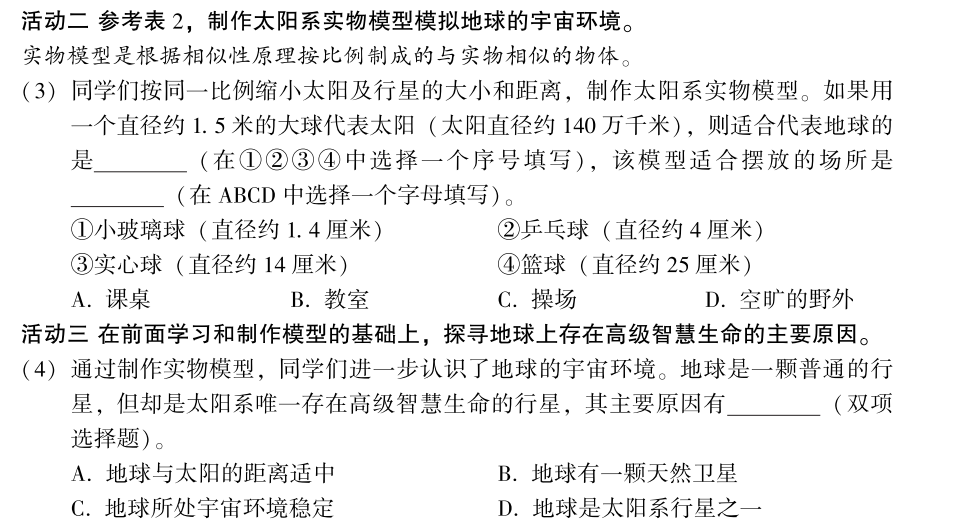 √
√
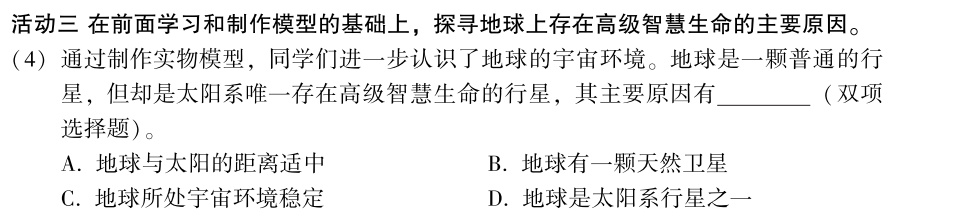 √
√
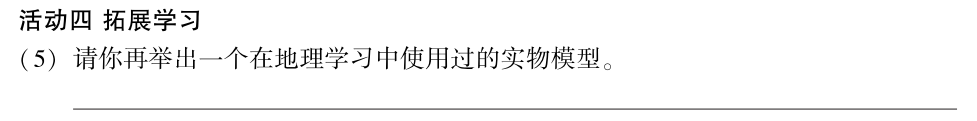 地球上存在生命的原因：
1、太阳系中的行星各行其道，为地球提供了安全稳定的环境；
2、位于八大行星中的第三位，日地距离适中，可以提供适宜的温度；
3、有液态水的存在是必不可少的一个条件；
4、体积质量适中，有大气层和供人呼吸的氧气等成分。
同类型题1
2019年北京市普通高中会考
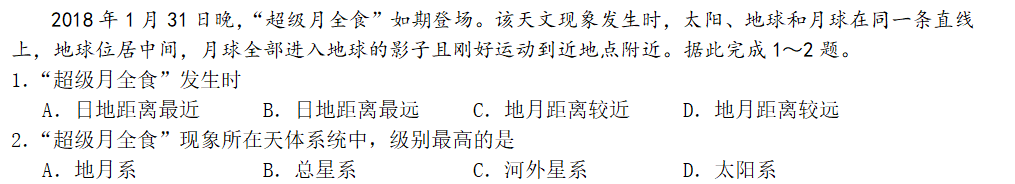 ×
√
可观测宇宙
同类型题2
2019年北京市第一次普通高中学业水平合格性考试
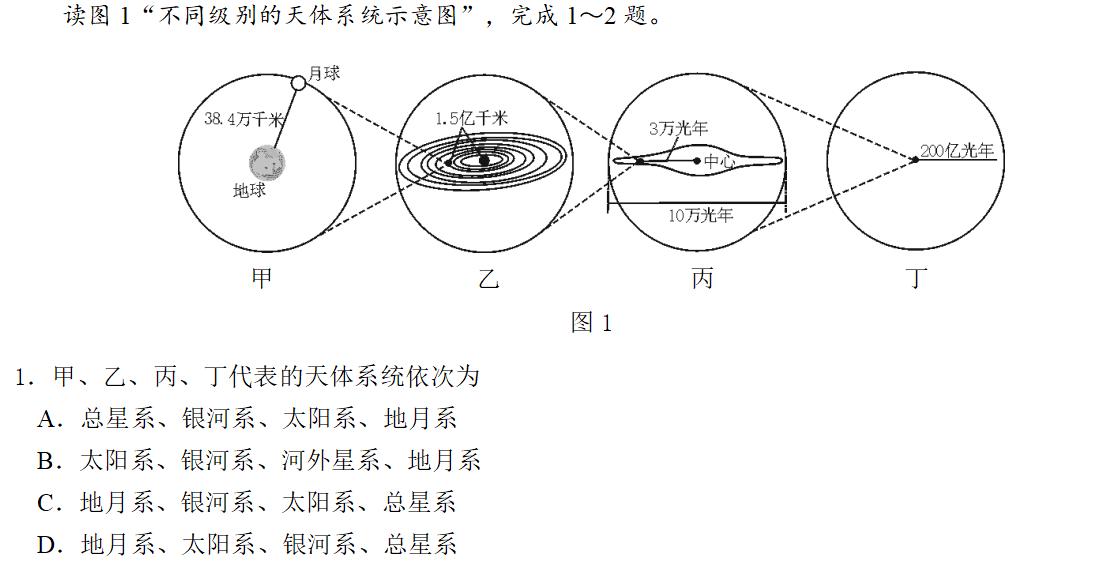 √
同类型题2
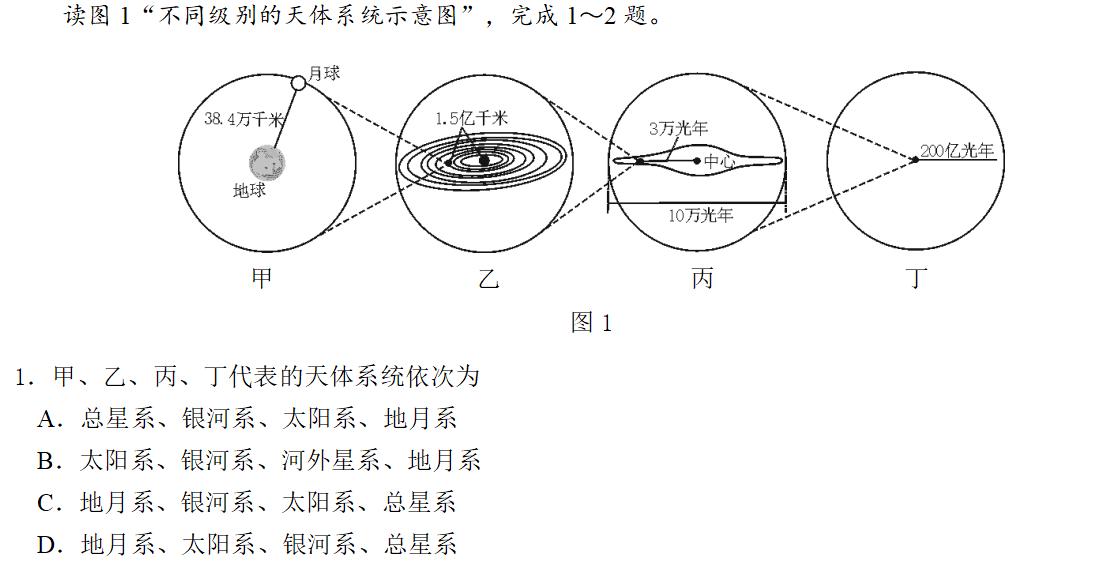 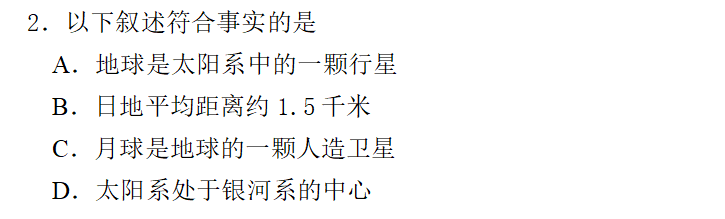 √
同类型题3
2018年北京市春季普通高中会考
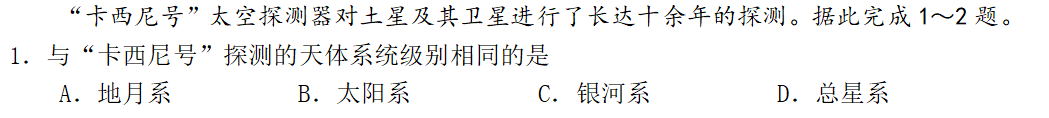 √
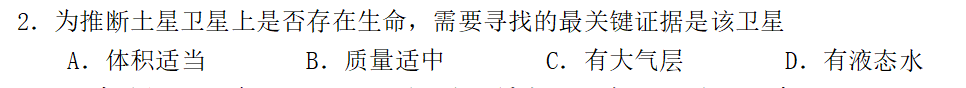 √
同类型题4
2018年北京市夏季普通高中会考
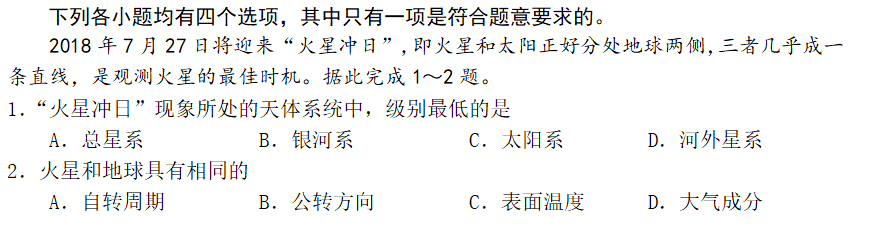 √
√
同类型题5
2018年北京市普通高中学业水平考试合格性考试
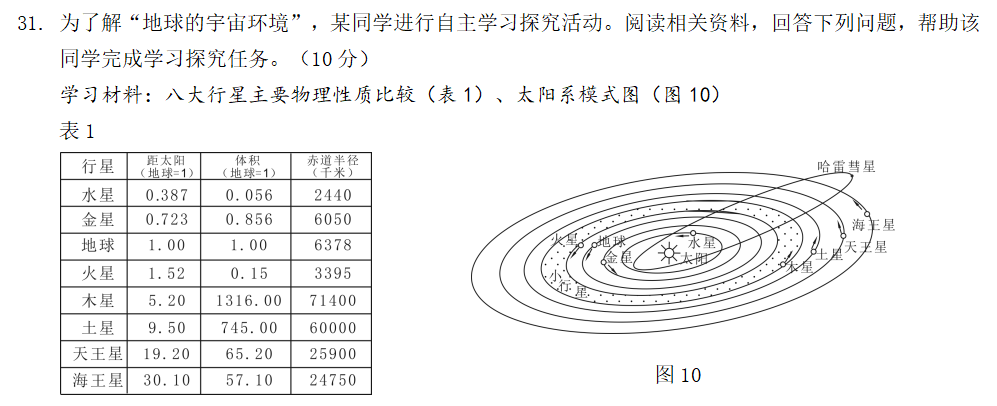 同类型题5
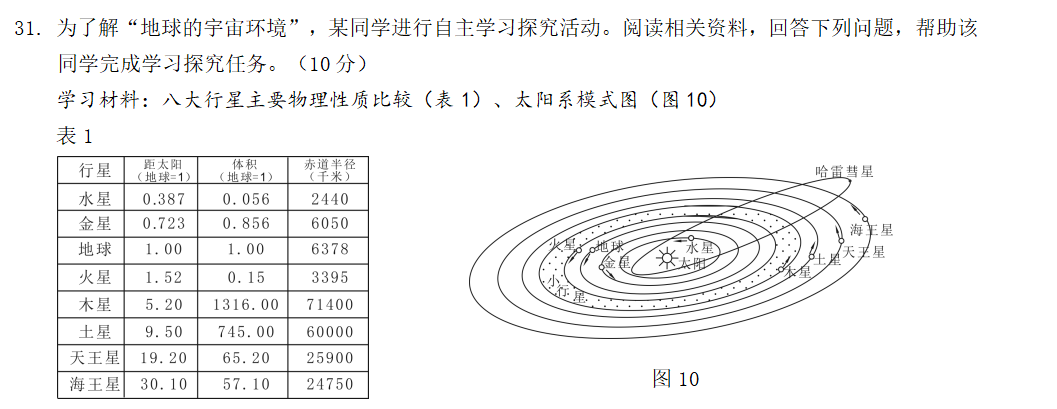 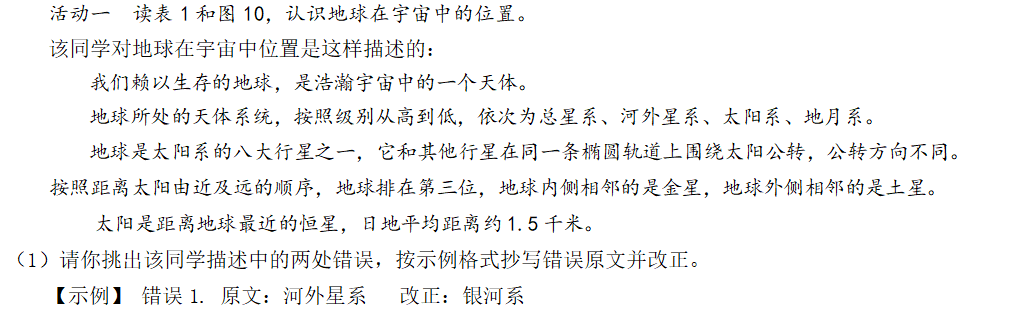 各自的椭圆轨道上
公转方向相同
地球外侧相邻的是火星
日地平均距离1.5亿千米
同类型题5
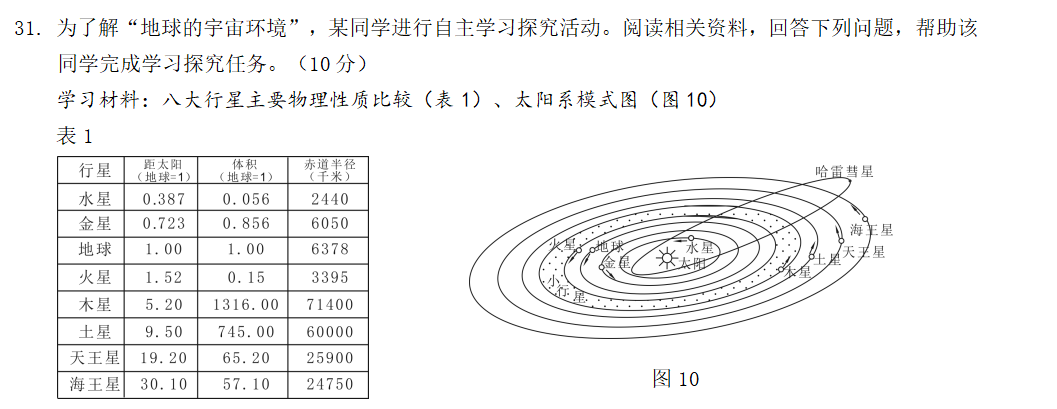 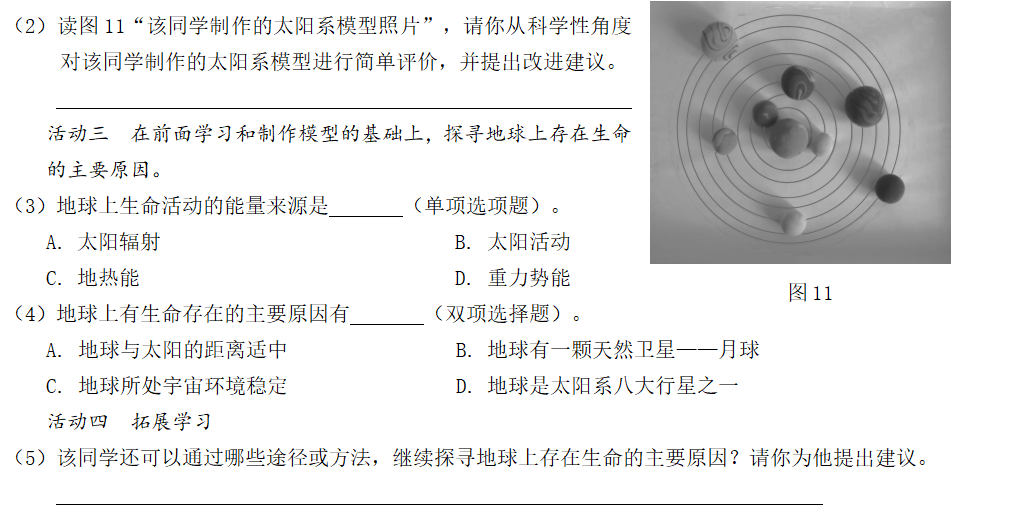 √
√
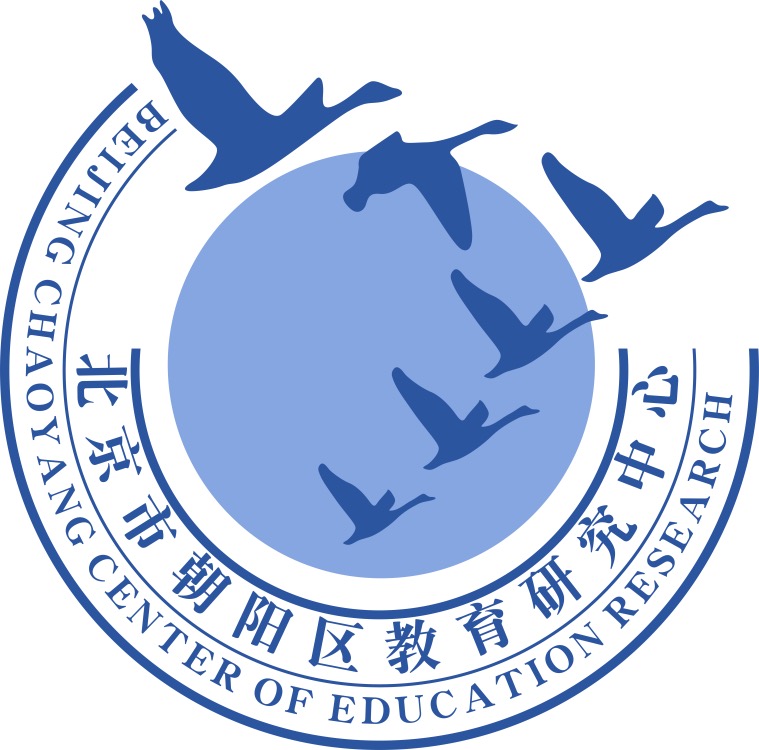 谢谢您的观看
北京市朝阳区教育研究中心  制作
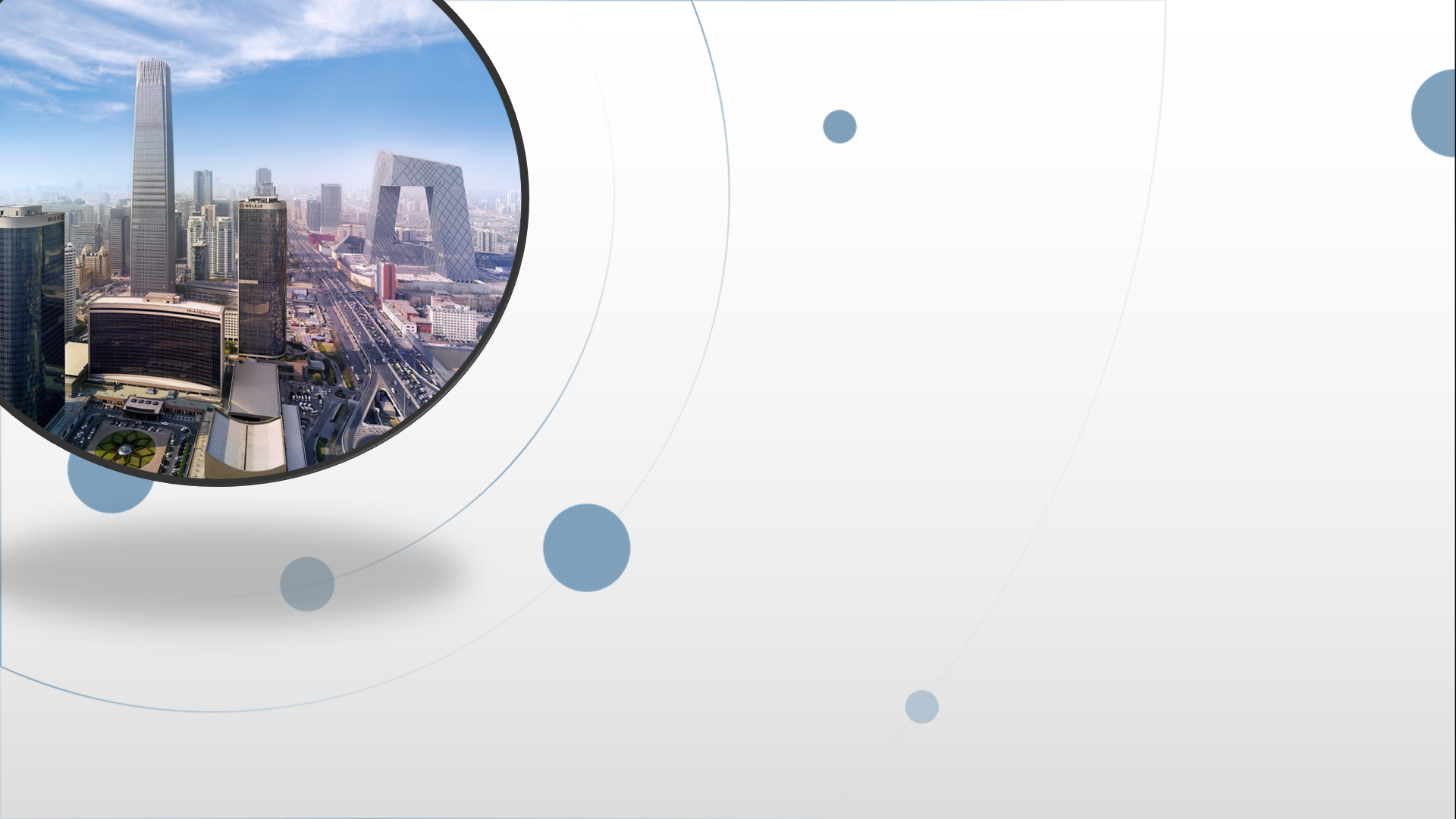 朝阳区线上课堂·高一年级地理
北京市普通高中学业水平合格性考试试题分析（一）
北京化工大学附属中学   薛盼盼
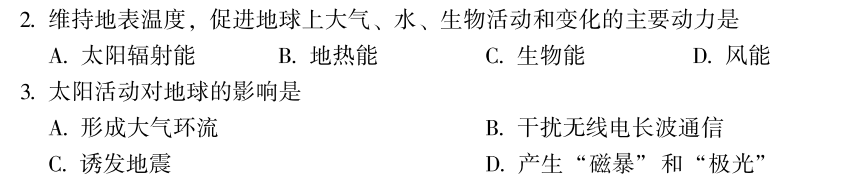 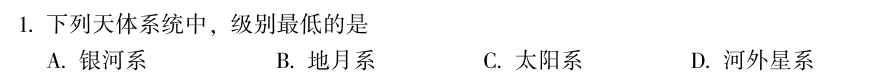 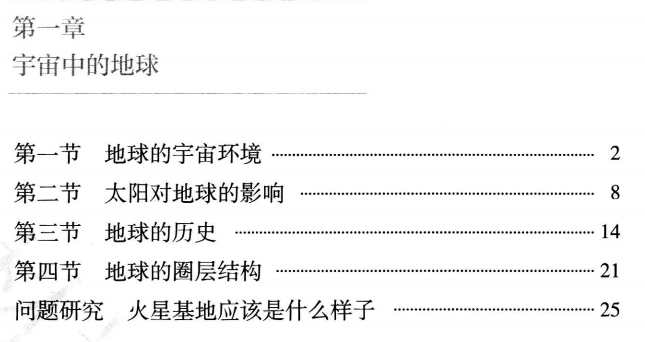 课程标准：
运用资料，说明太阳对地球的影响
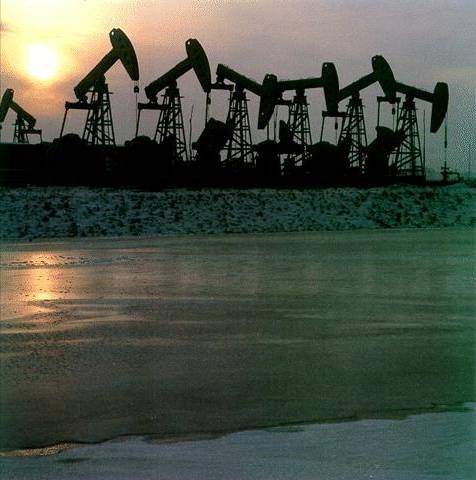 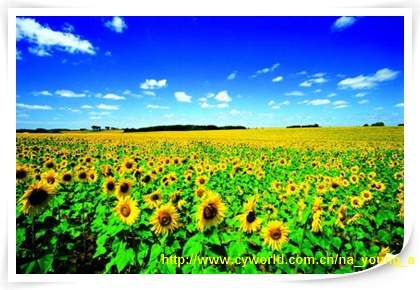 太阳辐射：太阳以电磁波的形式向宇宙放射能量
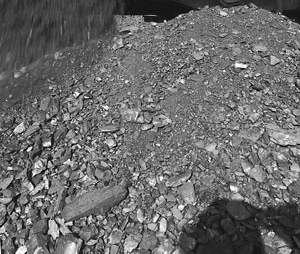 太阳辐射对地球的意义
1.太阳辐射为地球提供了光和热，维持着地表温度
2.太阳辐射是水、大气等运动的主要动力
3.地球的不同纬度地带接受的太阳辐射能不同，许多
自然地理现象呈现出纬度地带差异
4.煤炭，石油等矿产资源都是在地质历史时期积累的太阳能
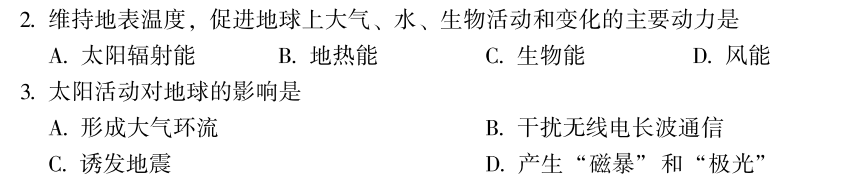 √
太阳活动：太阳大气的变化
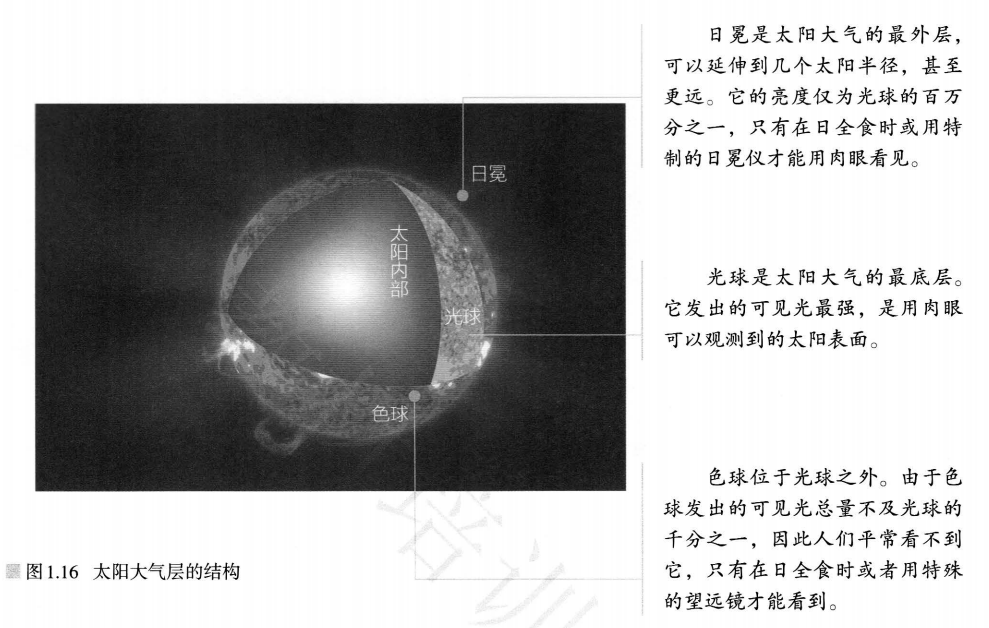 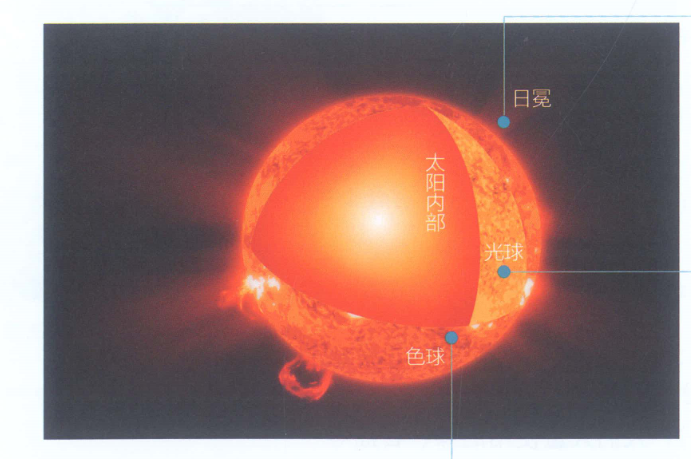 太阳活动现象：
黑子、日珥、
耀斑、日冕物质抛射
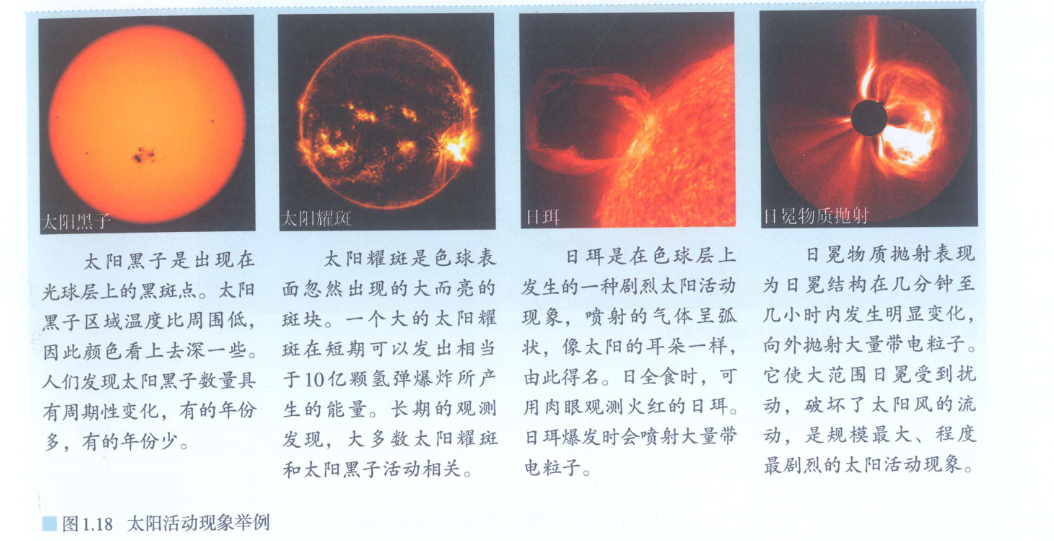 主要标志
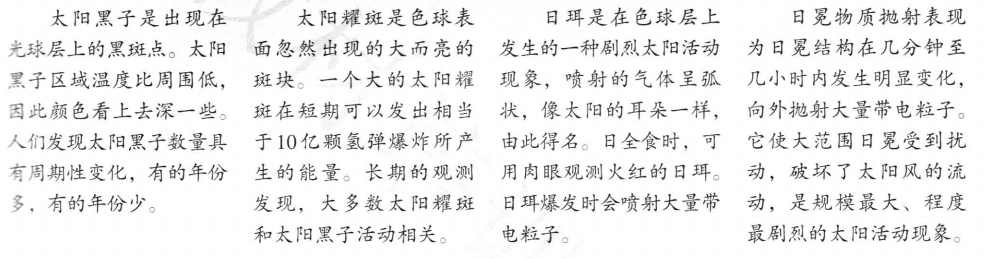 特征：
整体性
周期性（11年）
太阳活动对地球影响
扰乱地球磁场，产生“磁暴”
地球上高纬度地区出现极光
与自然灾害有相关性
扰动电离层，影响无线电短波通信
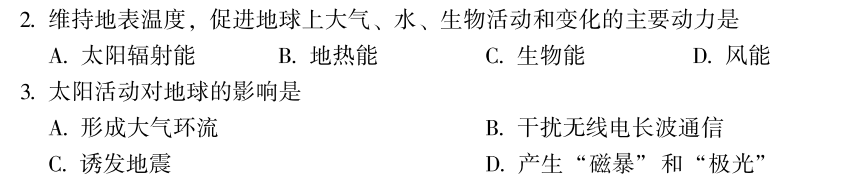 √
同类型题1
2019年北京市普通高中会考
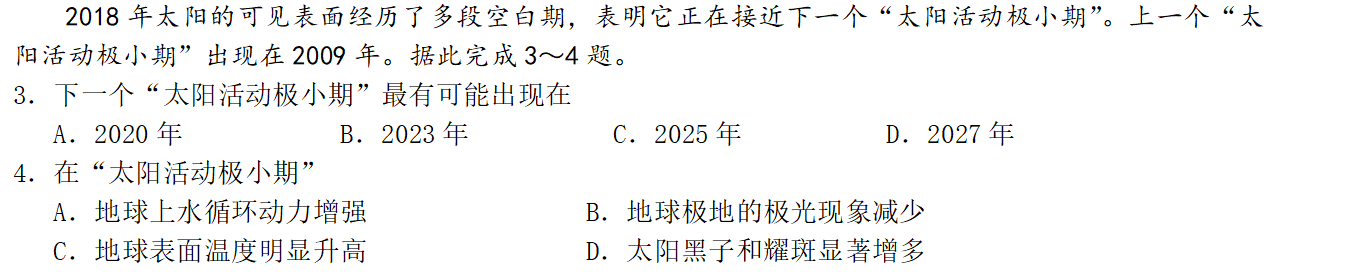 √
√
同类型题2
2019年北京市第一次普通高中学业水平合格性考试
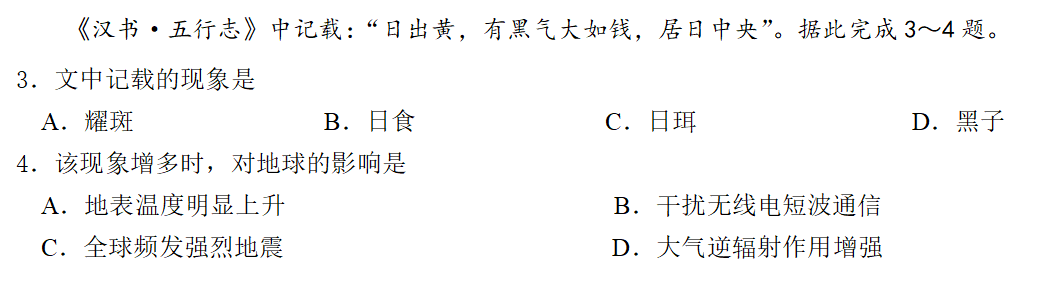 √
√
同
类
型
题
 3
2018年北京市夏季普通高中会考
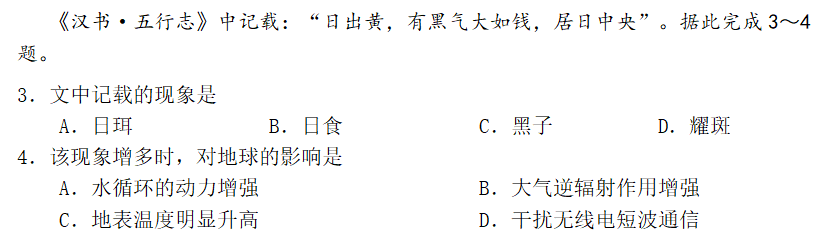 √
√
同类型题4
2018年北京市春季普通高中会考
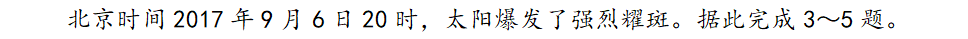 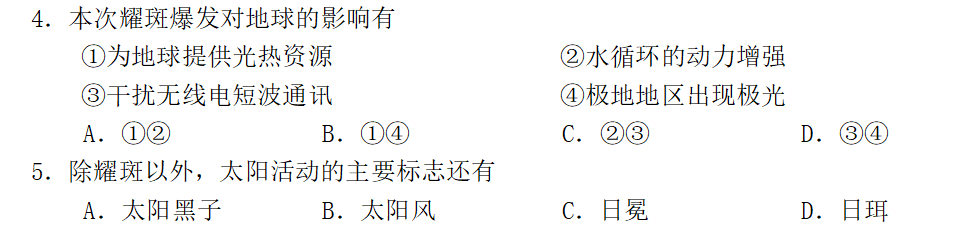 √
√
同类型题5
2018年北京市普通高中学业水平考试合格性考试
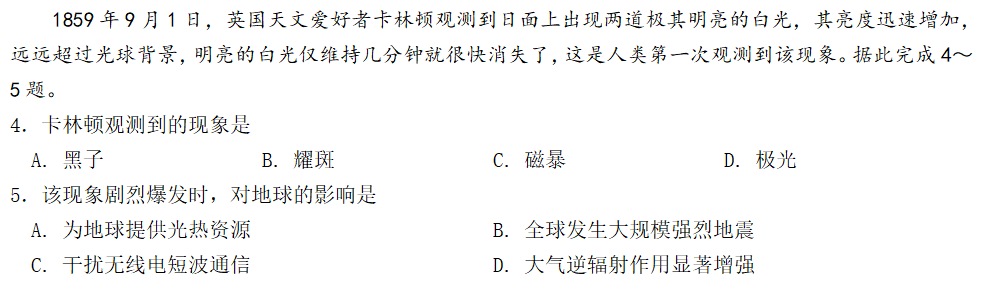 √
√
同类型题6
2018年北京市普通高中学业水平考试合格性考试
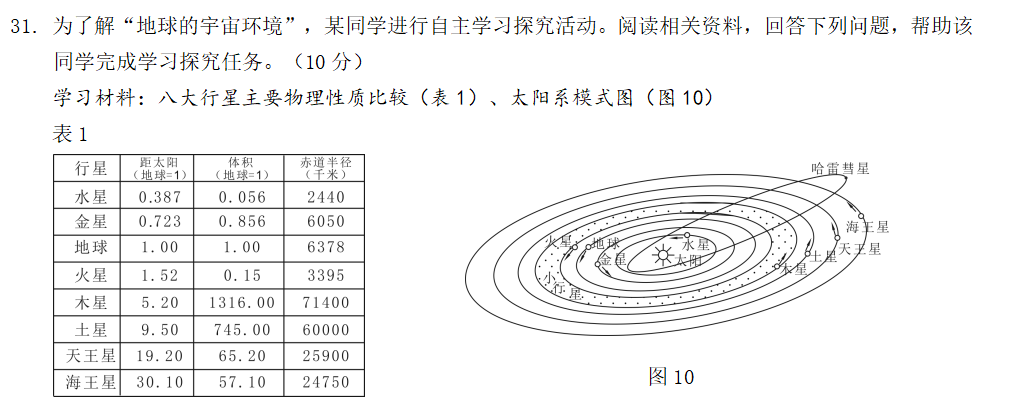 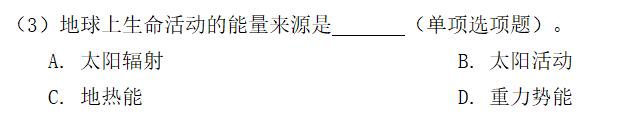 √
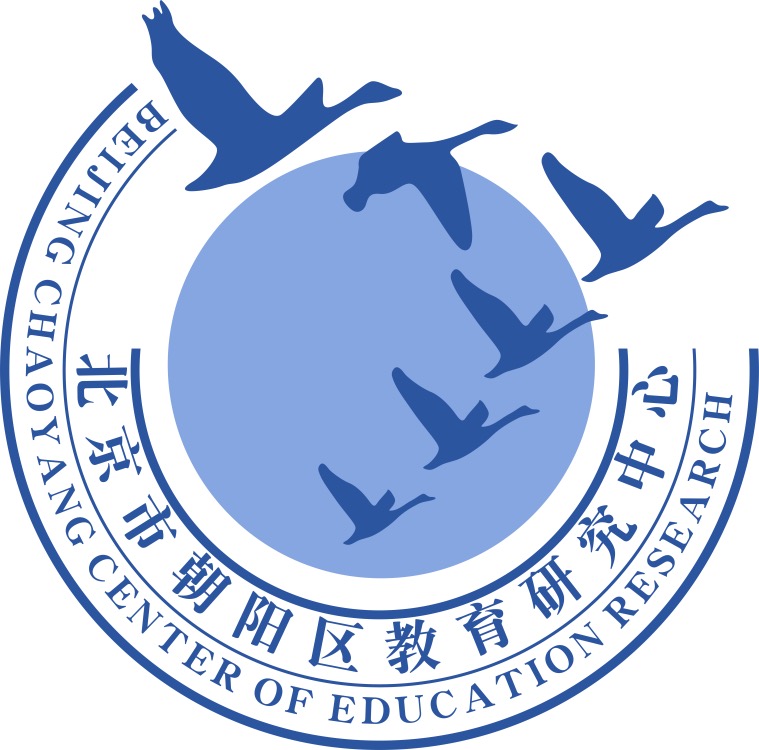 谢谢您的观看
北京市朝阳区教育研究中心  制作
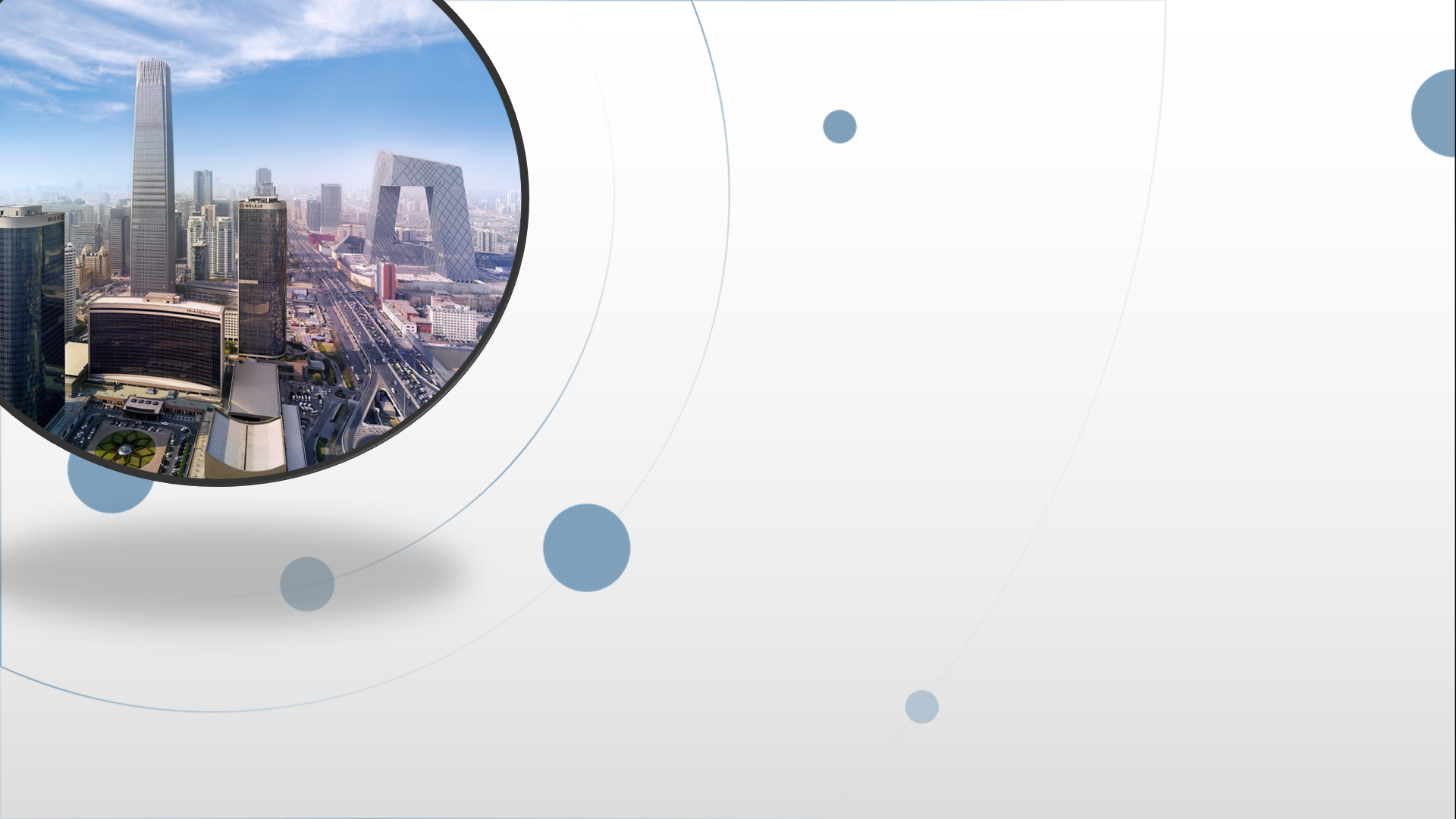 朝阳区线上课堂·高一年级地理
北京市普通高中学业水平合格性考试试题分析（一）
北京化工大学附属中学   薛盼盼
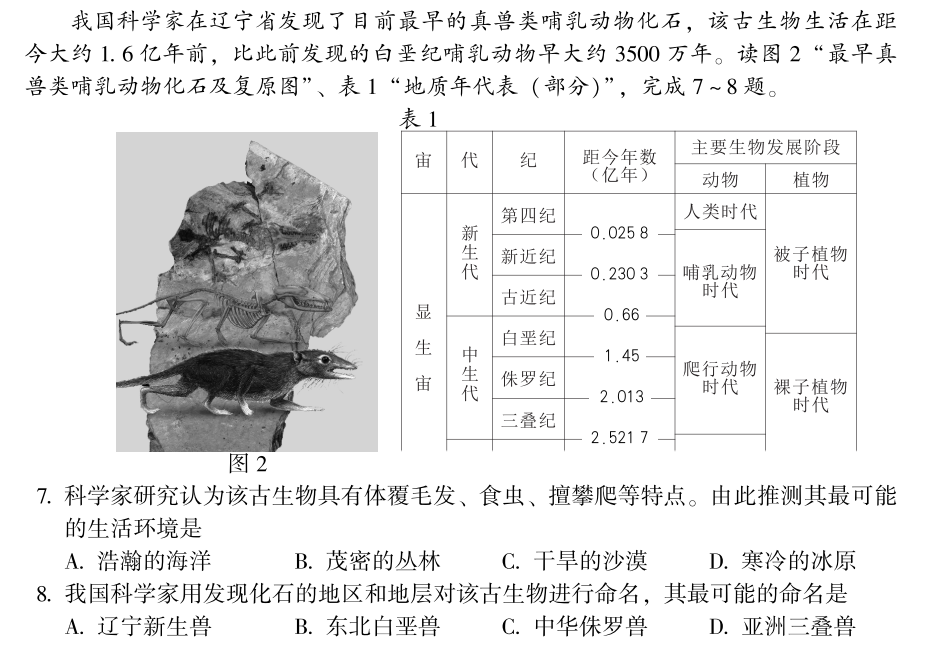 新教材，新课标
仅在2020年1月试题中有所体现
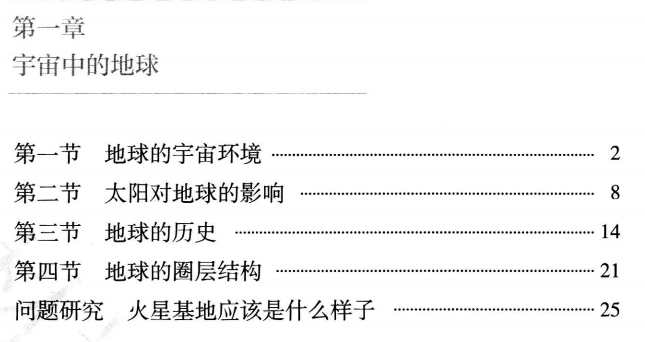 课程标准：
运用地质年代表等资料，简要描述地球的演化过程。
地质年代表
金属矿
三叶虫，笔石，鹦鹉螺
成煤期1
成煤期2
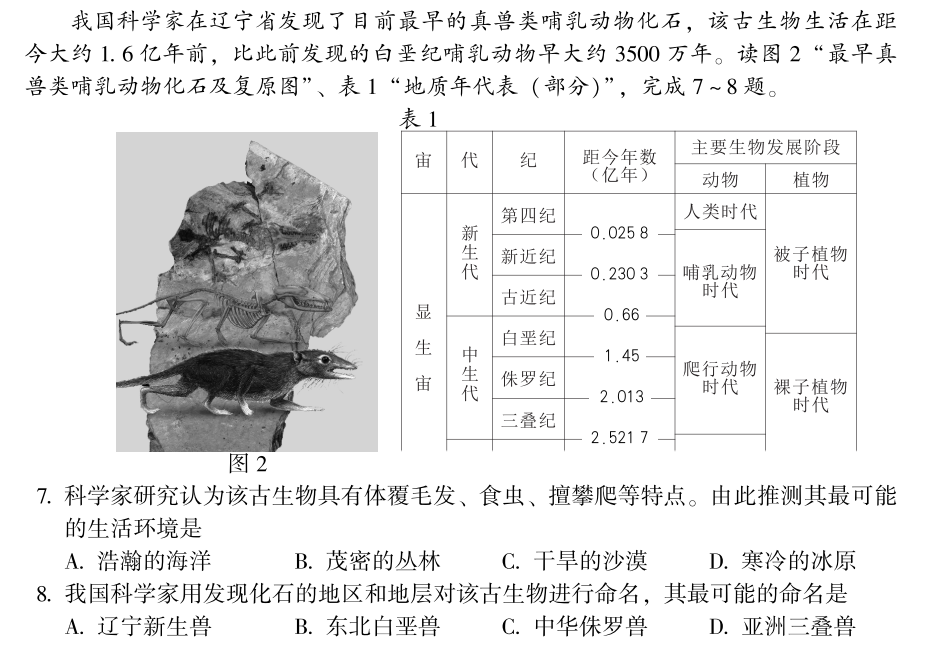 √
√
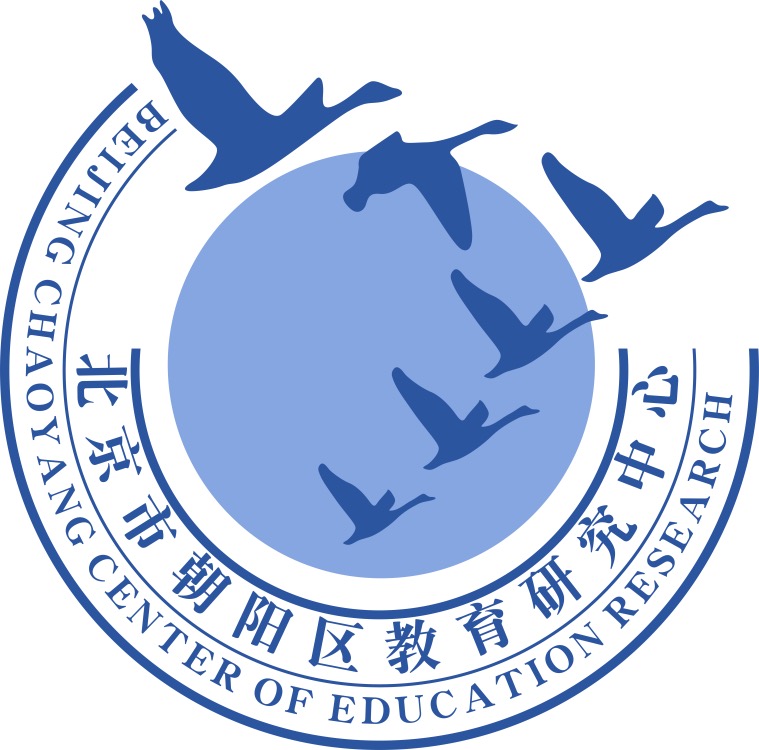 谢谢您的观看
北京市朝阳区教育研究中心  制作
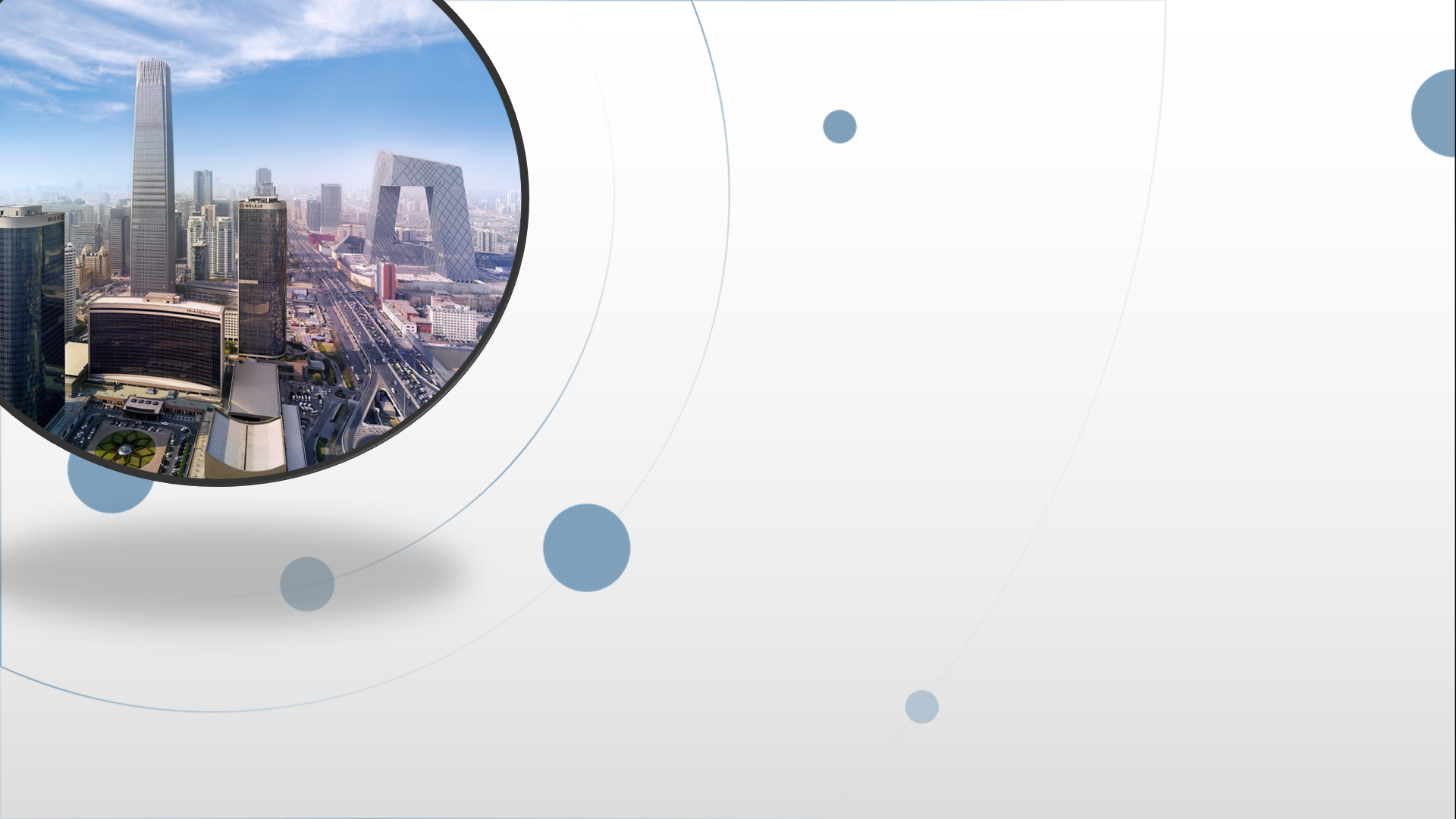 朝阳区线上课堂·高一年级地理
北京市普通高中学业水平合格性考试试题分析（一）
北京化工大学附属中学   薛盼盼
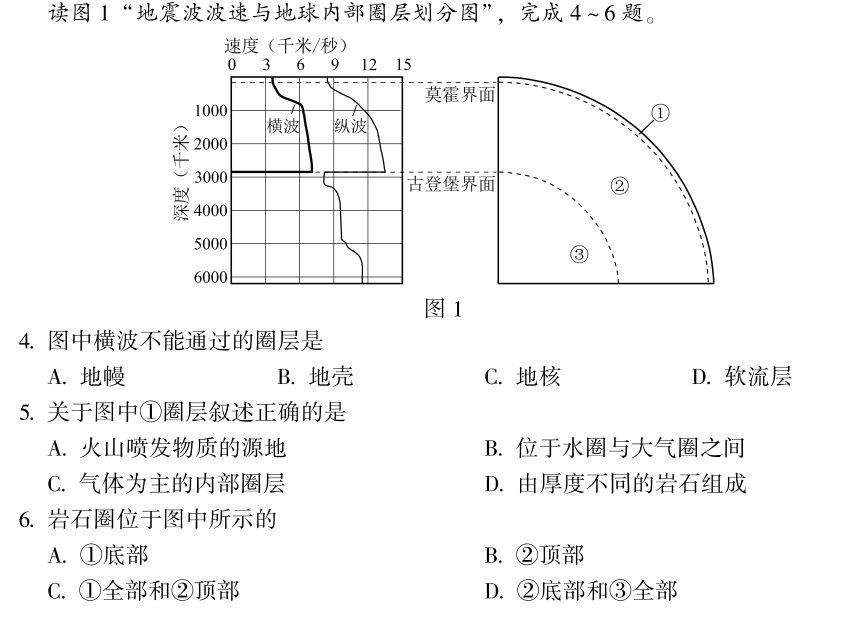 深度33Km处
横波：固体
纵波：
固液气
深度2900Km处
①地壳
√
②地幔
③地核
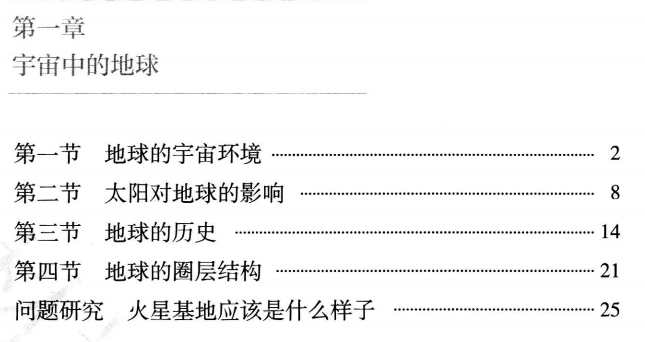 课程标准：
运用示意图，说明地球的圈层结构。
岩石圈=地壳+上地幔顶部
陆壳厚于洋壳
33Km
莫 霍 界 面
岩石
组成
地壳
上
 地
  幔
顶 部
岩石圈
上 部
软流层
下 部
下
 地
  幔
地
 幔
2900Km
古 登 堡 界 面
外
  核
地
  核
内
  核
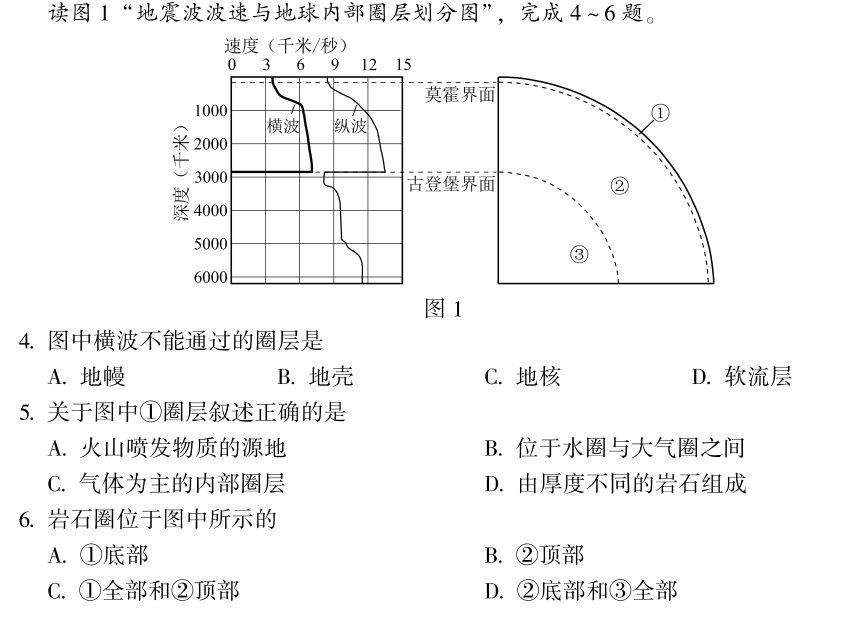 √
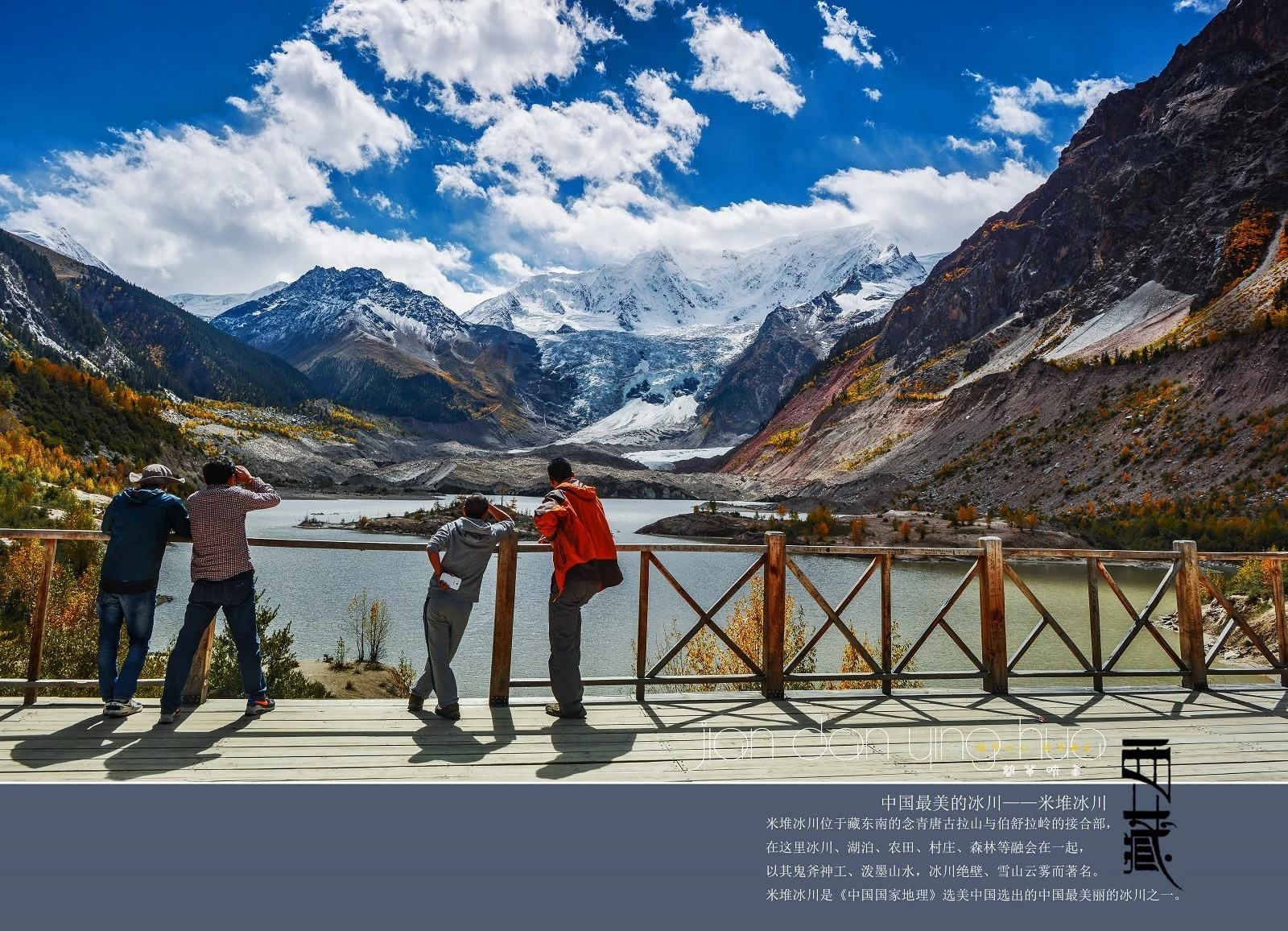 水圈
大气圈
生物圈
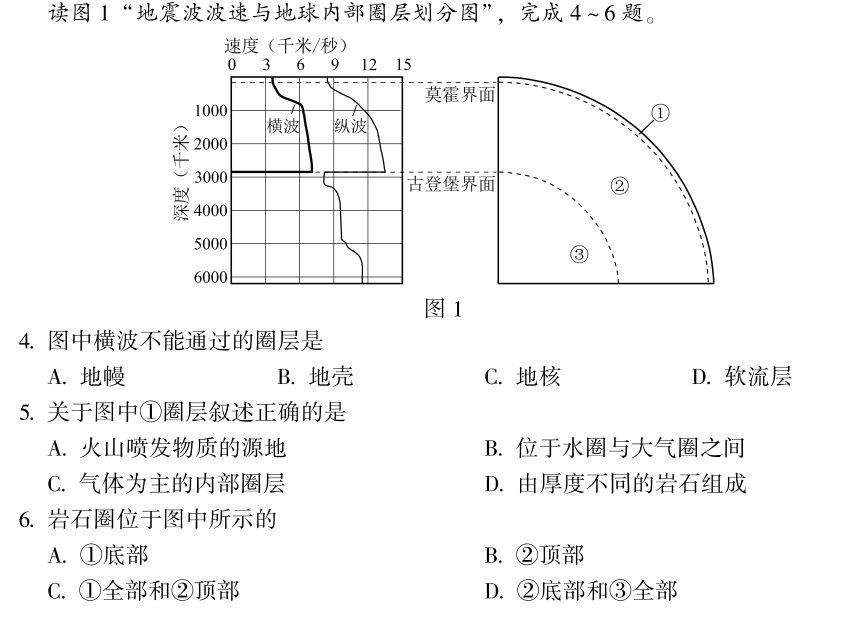 √
同类型题1
2019年北京市第一次普通高中学业水平合格性考试
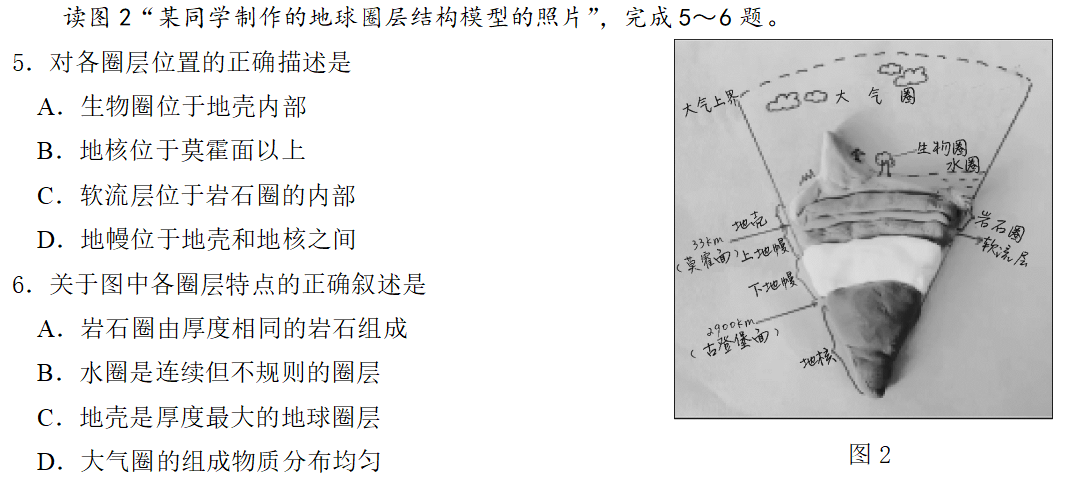 √
√
同类型题2
2019年北京市普通高中会考
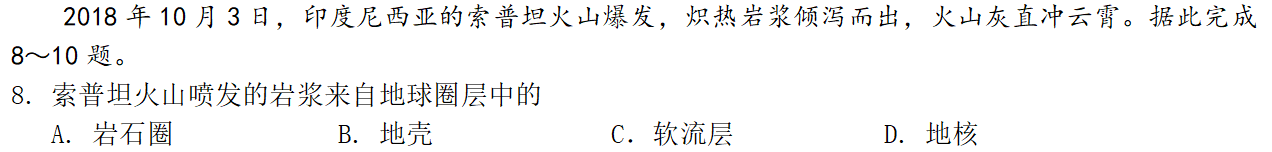 √
同类型题3
2018年北京市夏季普通高中会考
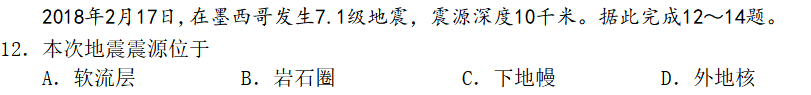 √
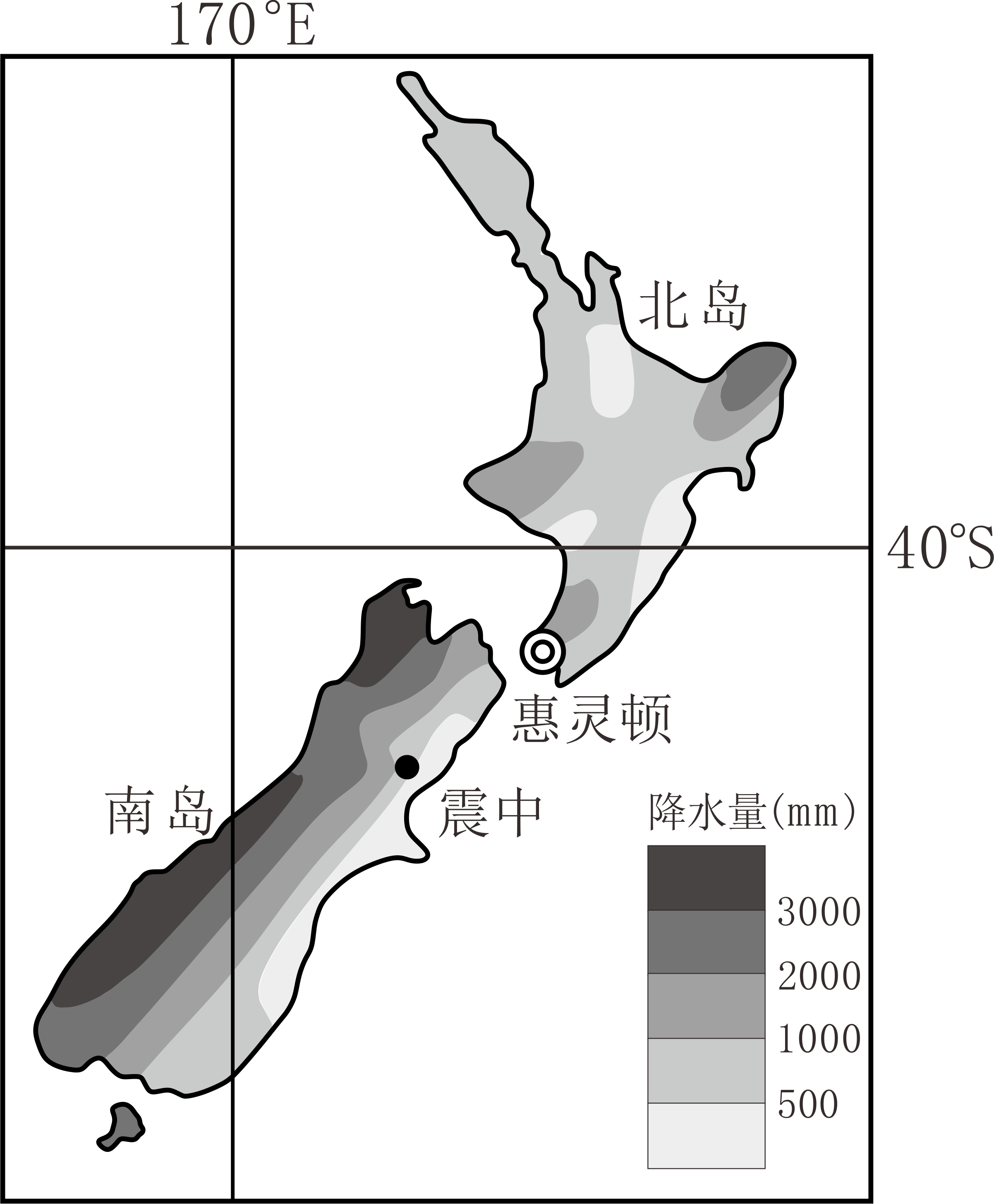 图2
同类型题4
2018年北京市春季普通高中会考
当地时间2016年11月14日，新西兰南岛发生了7.5级地震，震源深度15千米。读图2，完成10～12题。
10．本次地震震源位于	

A．软流层          B．岩石圈  
      
C．下地幔          D．外地核
√
同类型题5
2018年北京市普通高中学业水平考试合格性考试
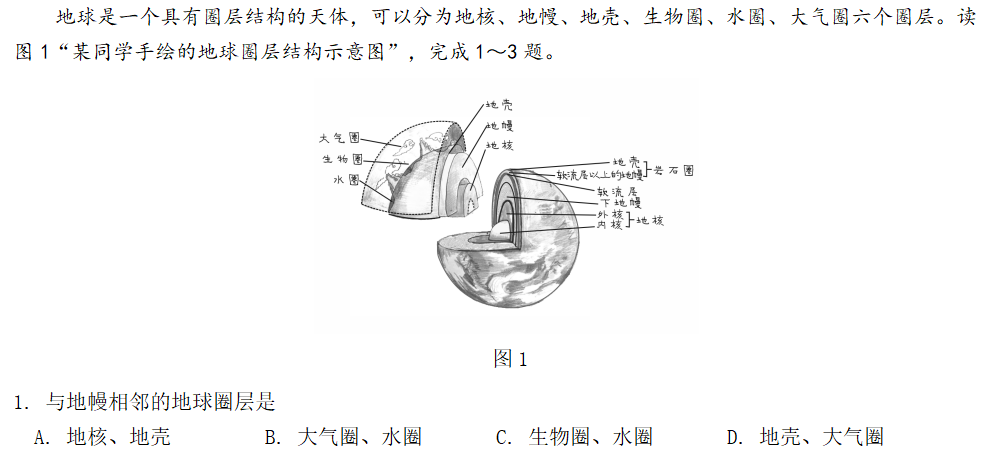 √
同类型题5
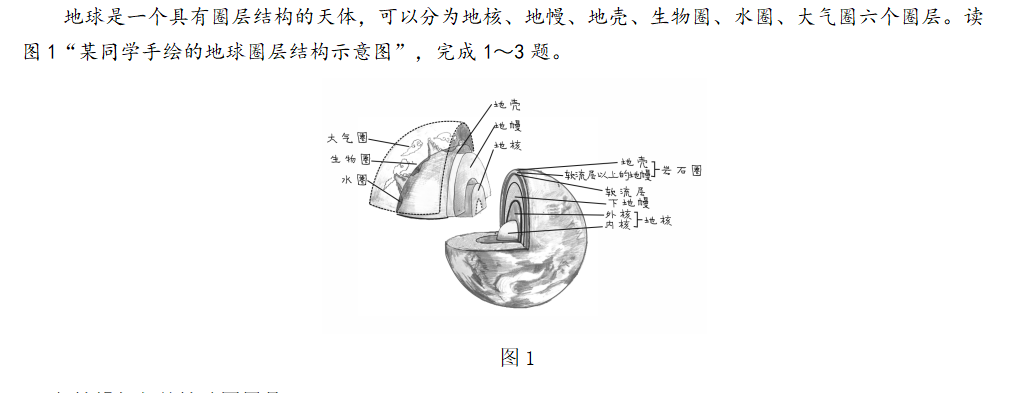 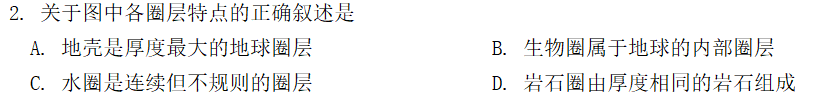 √
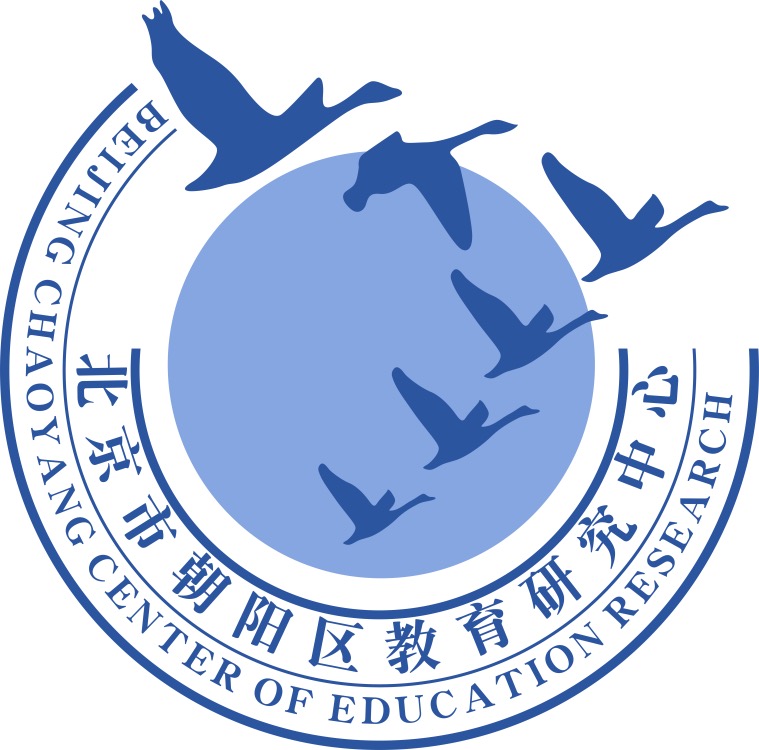 谢谢您的观看
北京市朝阳区教育研究中心  制作